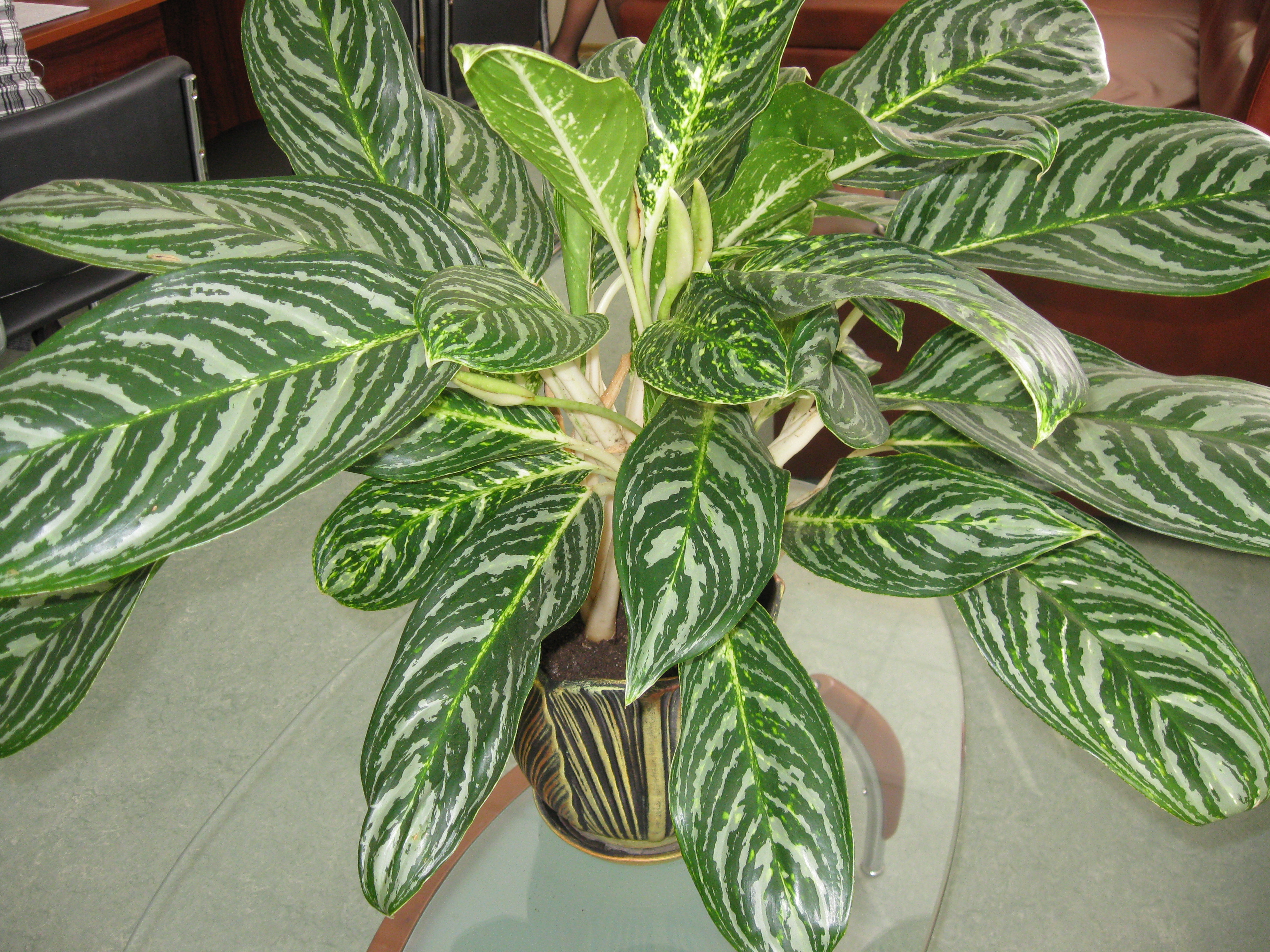 Растительный мир 
МОУ СОШ № 11 и
 перспективы его развития
Драганова ОльгаКорсакова МарияКаплунова АлександраСавинова Валерия
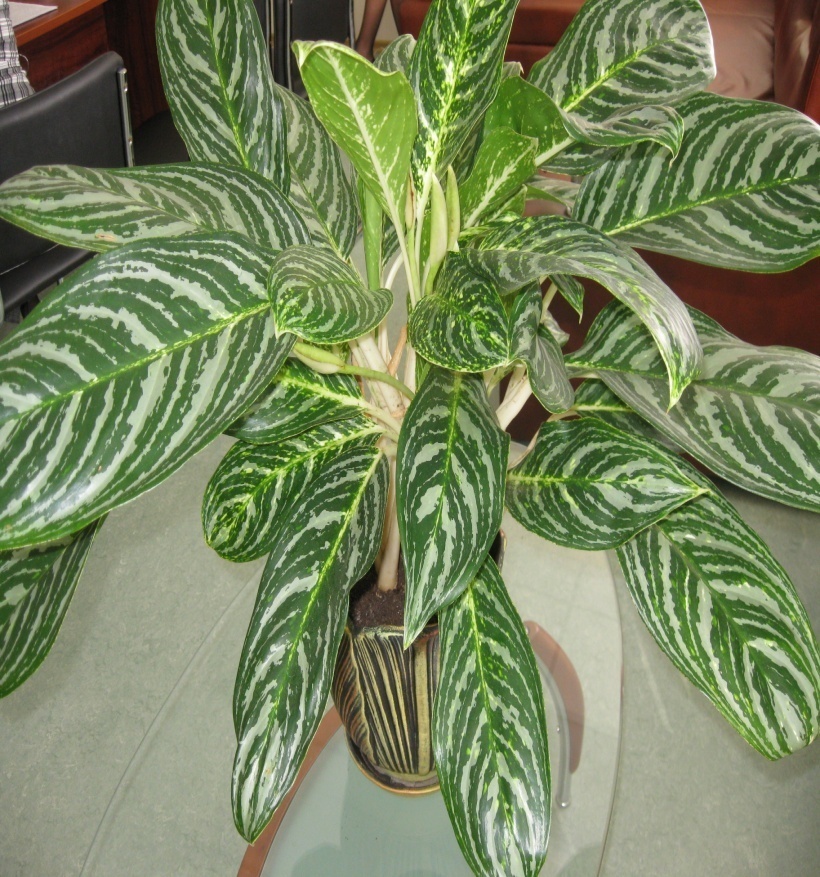 Известно, что зеленые растения в помещении улучшают микроклимат, выделяют летучие вещества — фитонциды, пагубно влияющие на болезнетворные микроорганизмы. Растения, правильно подобранные и размещенные с хорошим вкусом, создают психологически благоприятную среду, положительно влияют на настроение людей, придают помещению своеобразный колорит и создают определенный комфорт.
ЦЕЛИ И ЗАДАЧИ:1.  Познакомится с многообразием комнатных растений.2. Разделить комнатные растения на группы по происхождению.3. Познакомится с основными принципами ухода за комнатными растениями.4.  Изучить методы вегетативного размножения растений.5. Составить перечень основных растений рекомендованных для озеленения МОУ СОШ № 11.
Для того чтобы растения чувствовали себя в помещении "как дома", необходимо прежде всего знать основные требования каждого из них к влажности, освещенности, температуре и почве. Все это в основном зависит от происхождения растений, тех условий, в которых они растут у себя на родине.
Происхождение комнатных растений очень разнообразно. Родина одних — влажные тропические леса, родина других — жаркие, безводные пустыни, третьи являются уроженцами субтропиков и т. д. Поэтому соответственно происхождению их можно разделить на следующие группы:
растения влажных тропических лесов;
растения субтропиков;
растения пустынь;
Растения влажных тропических лесов
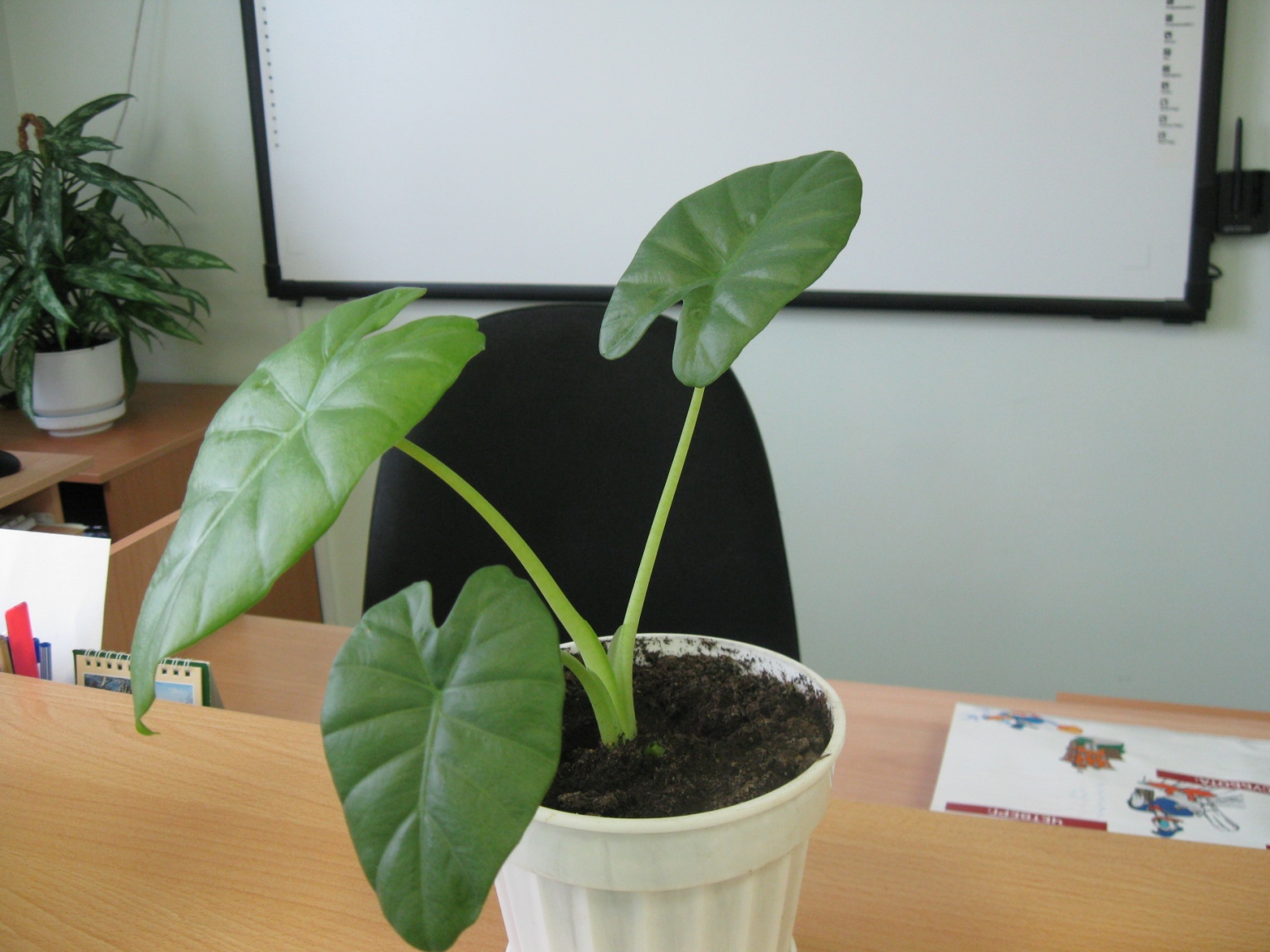 Алоказия
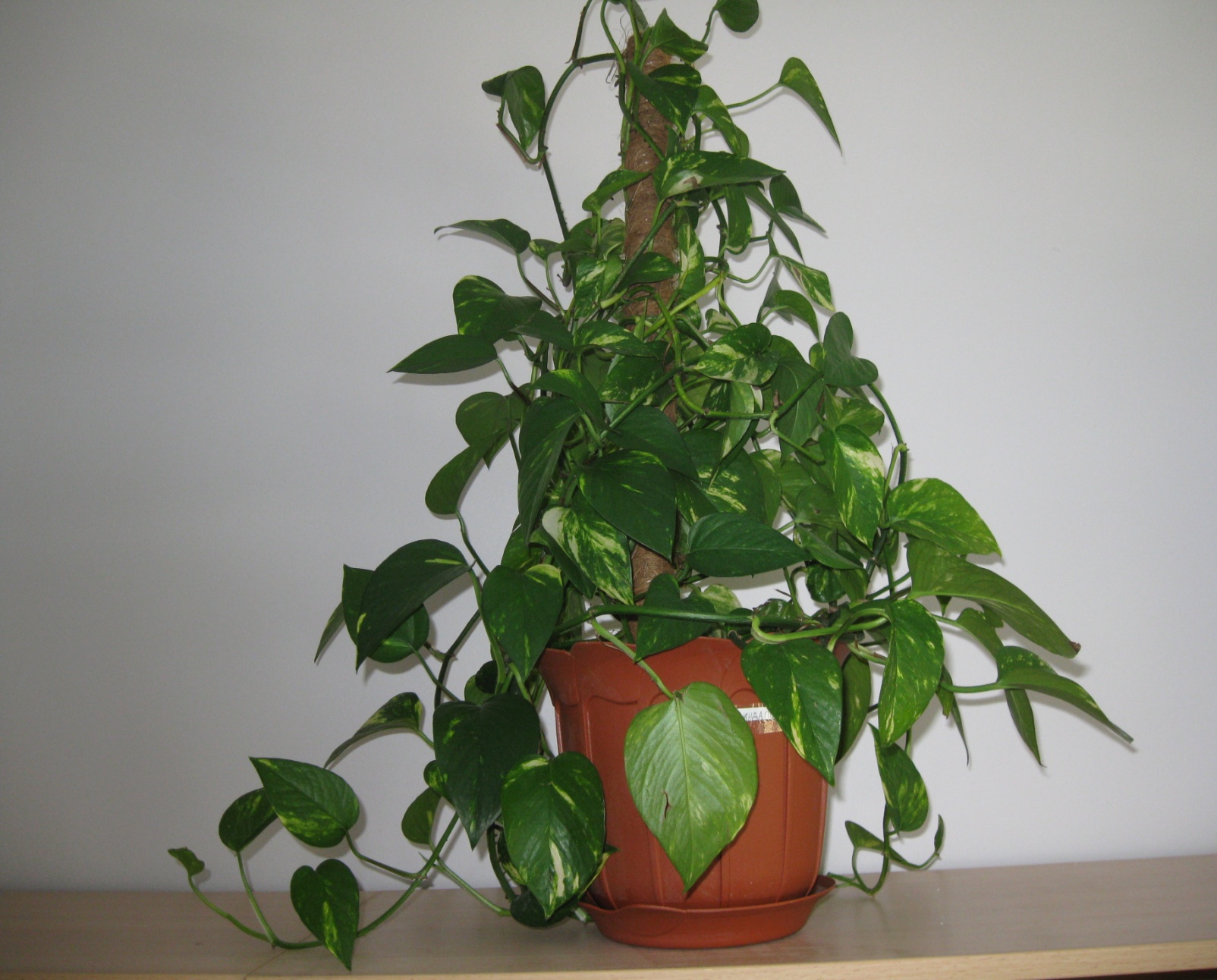 Сциндапсус
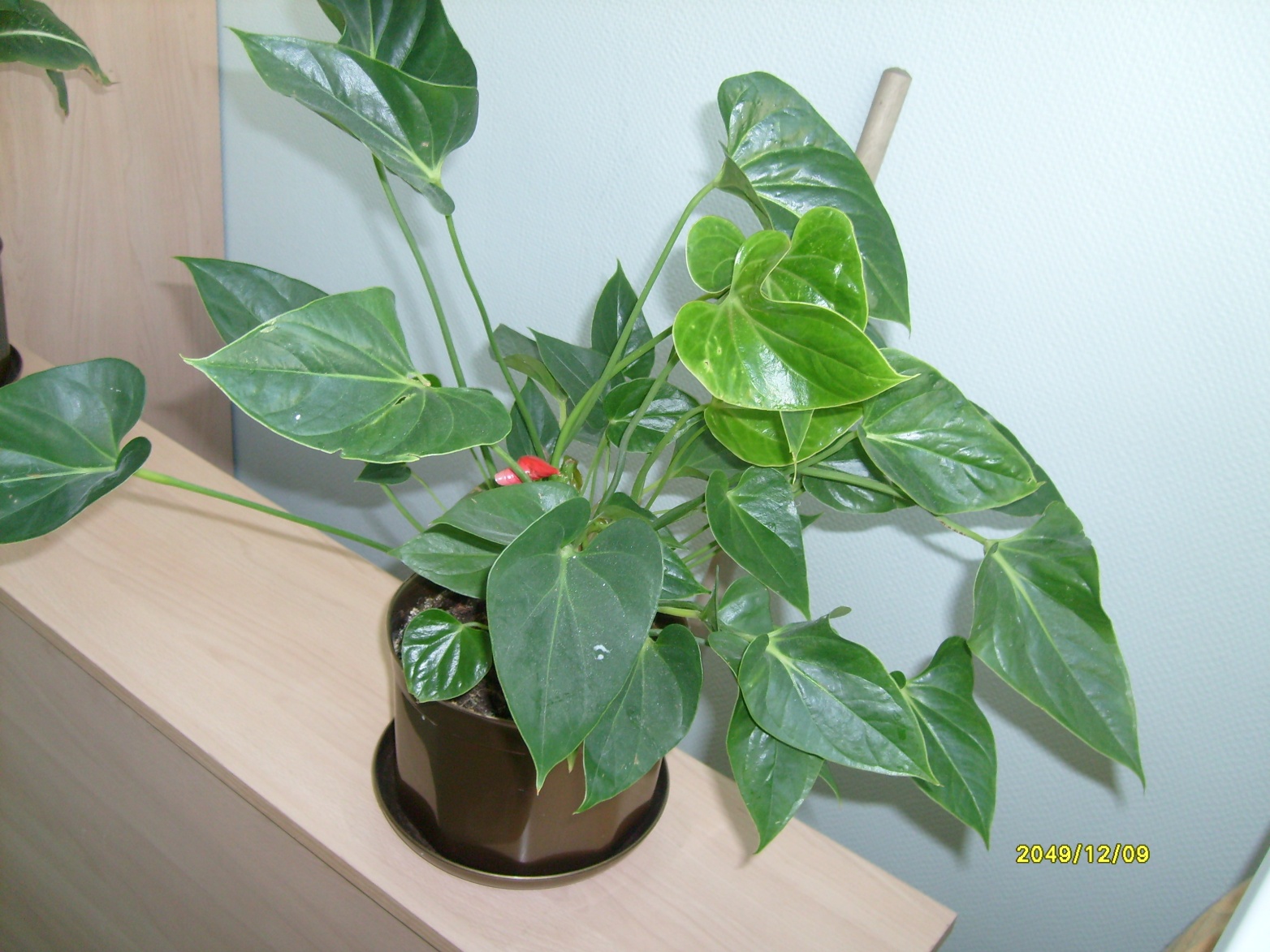 Антуриум
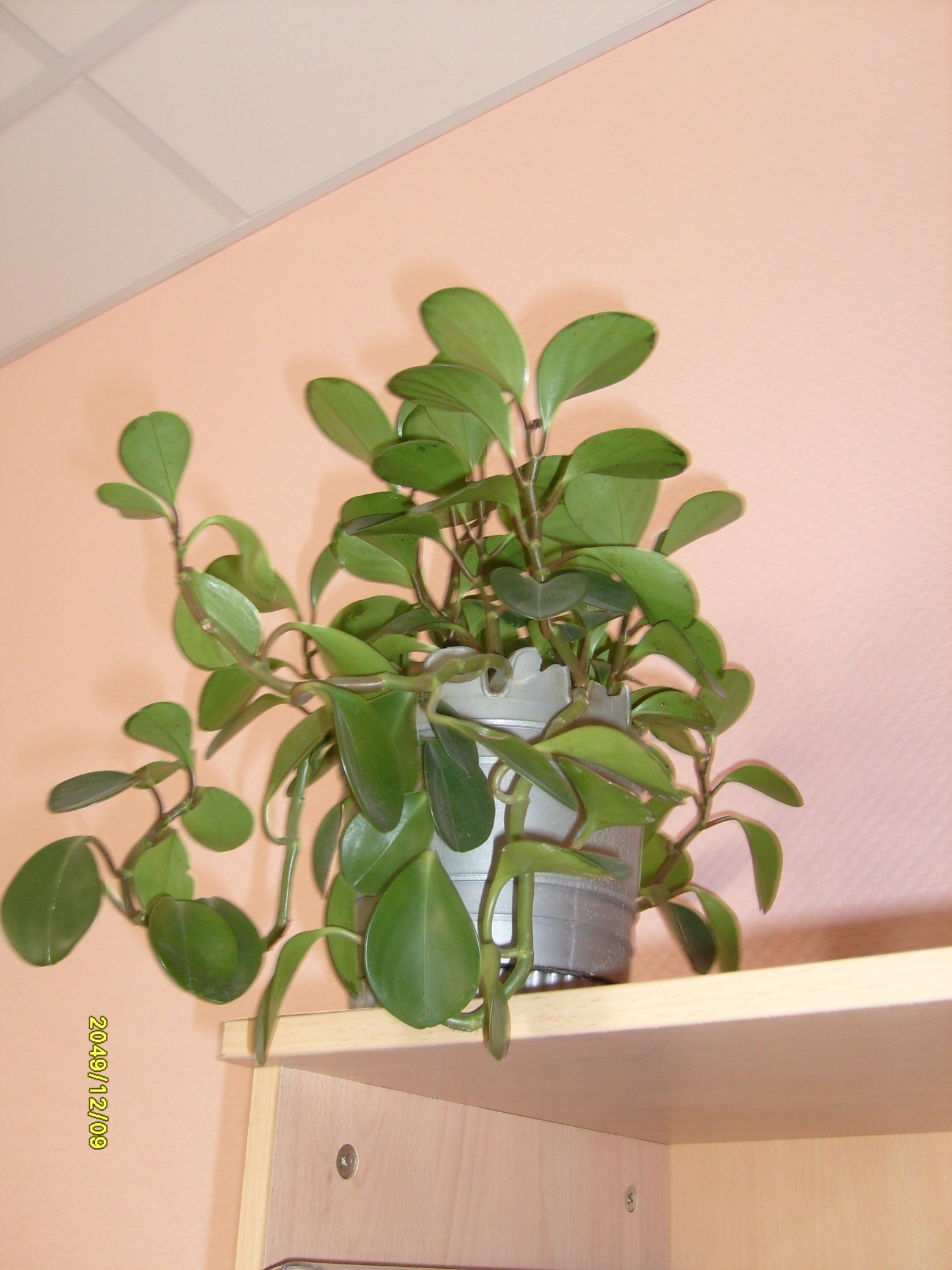 Пеперомия
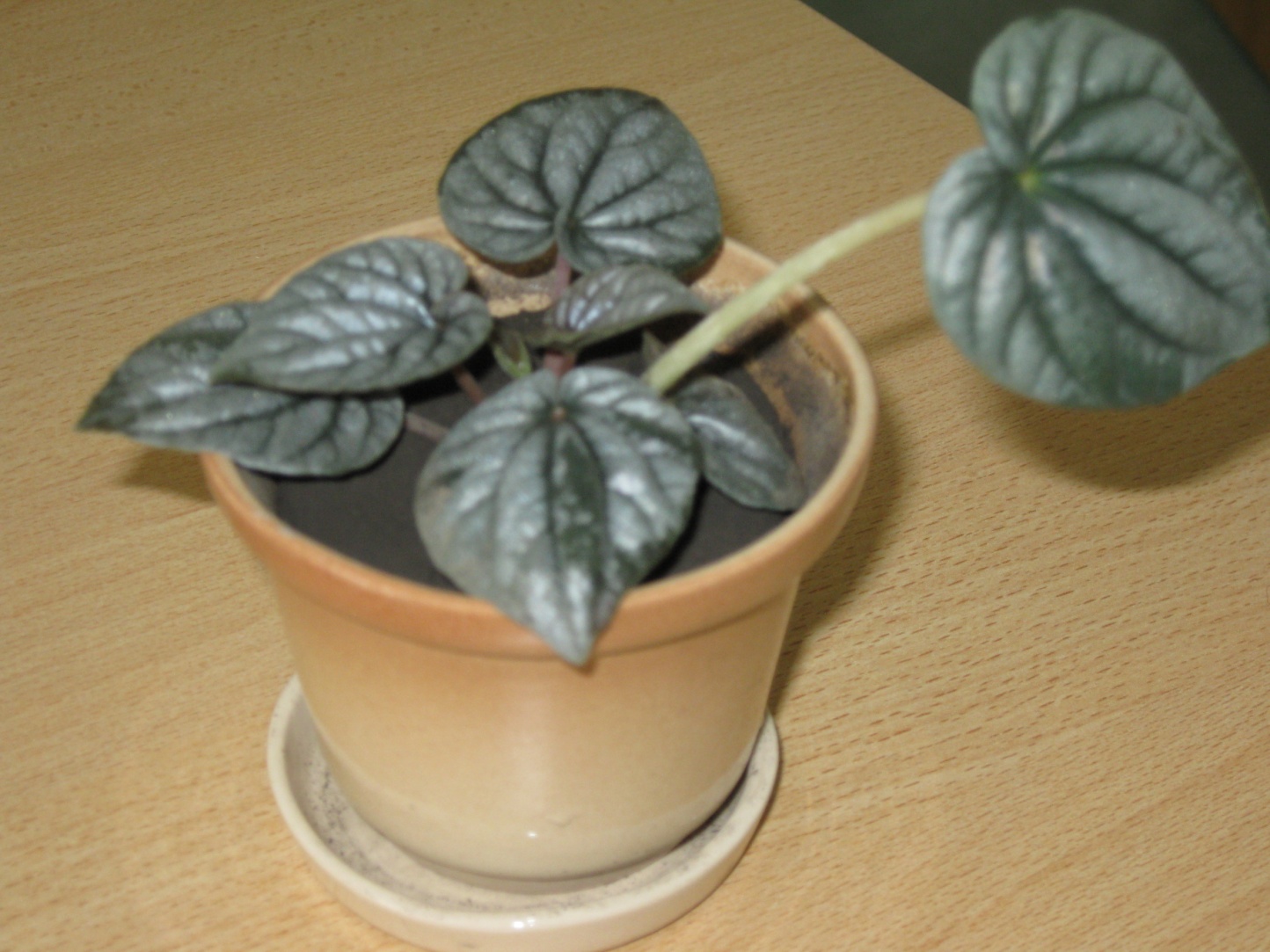 Пеперомия
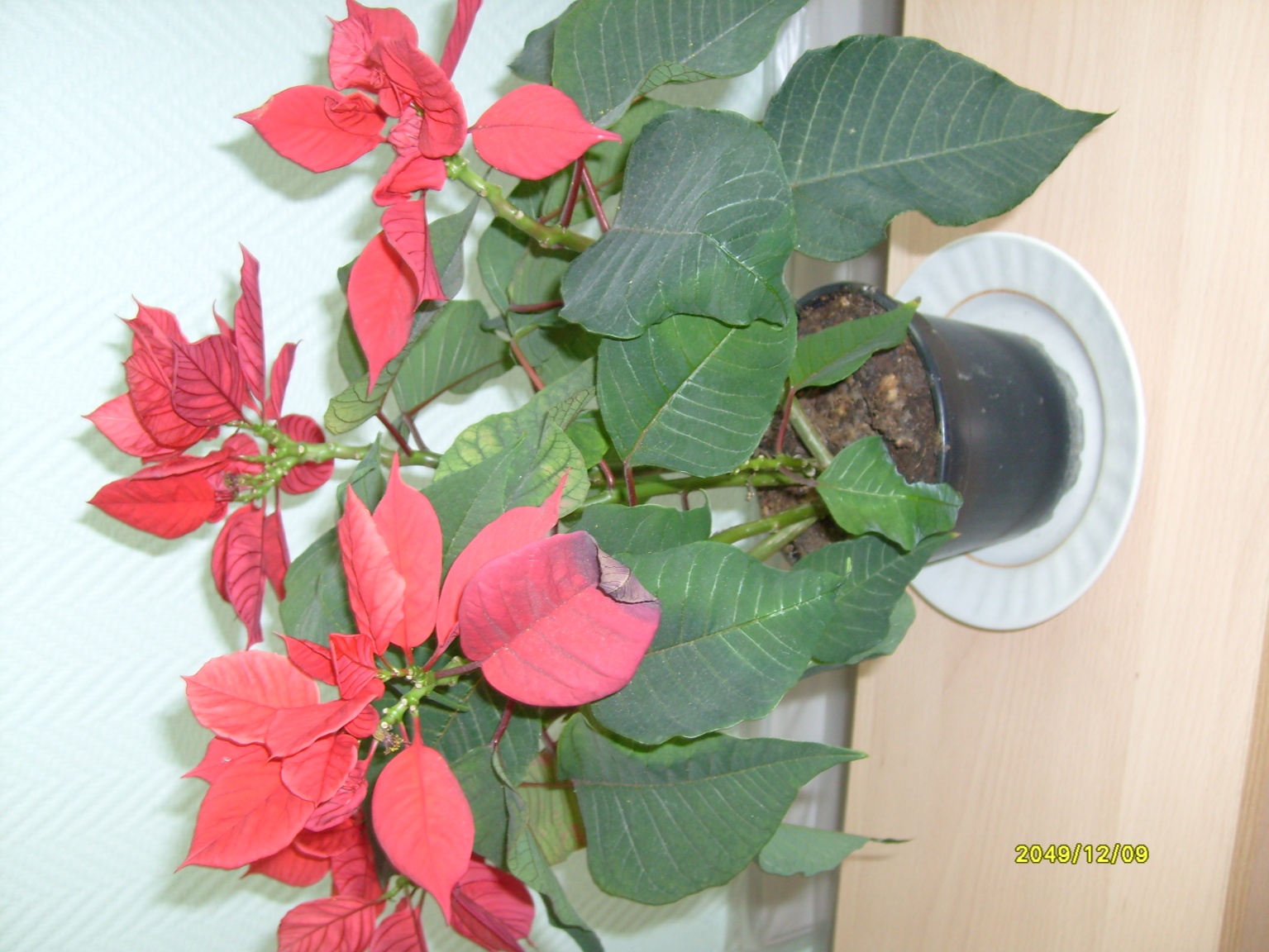 Пуансеттия
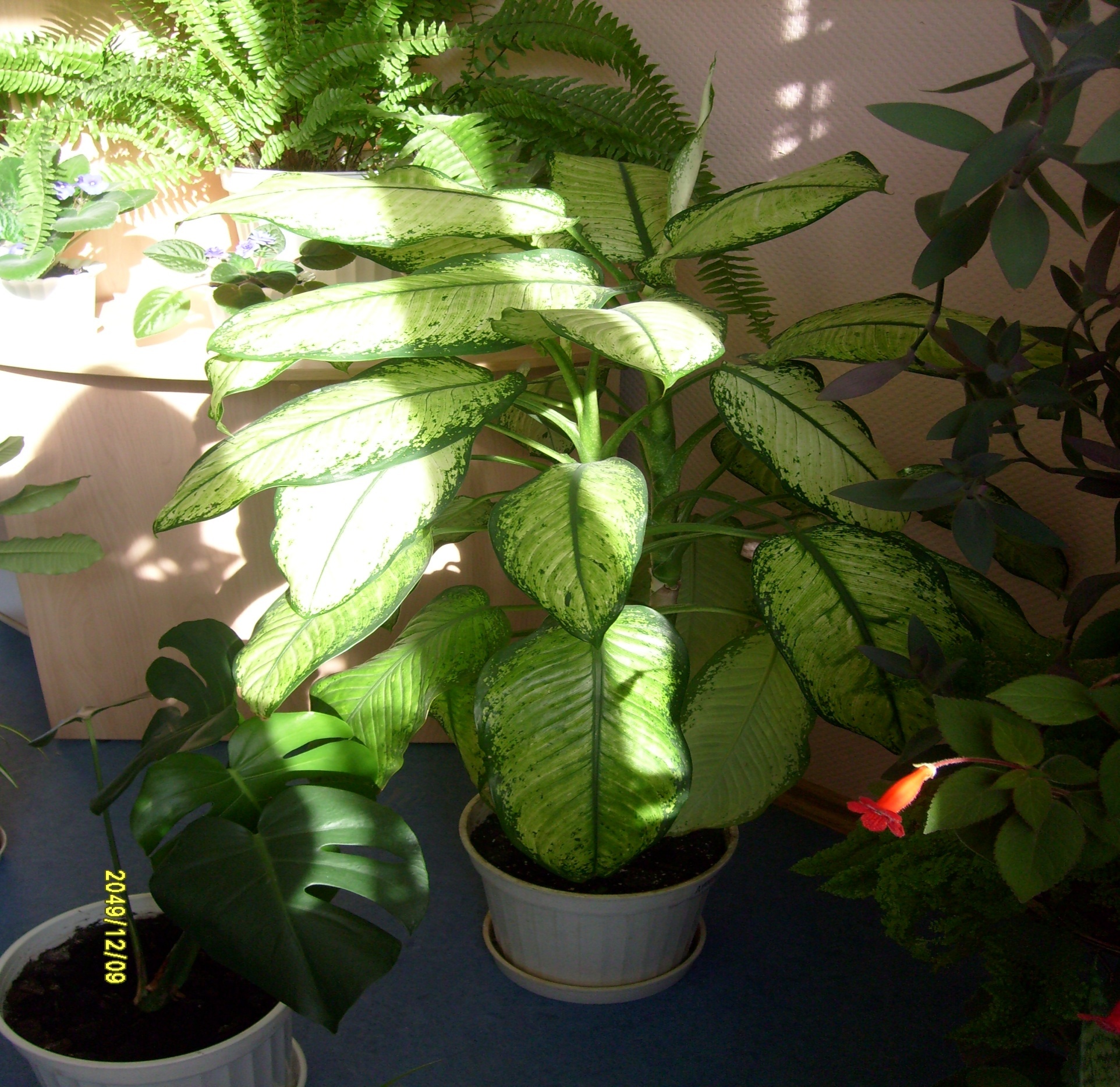 Диффенбахия
Монстера
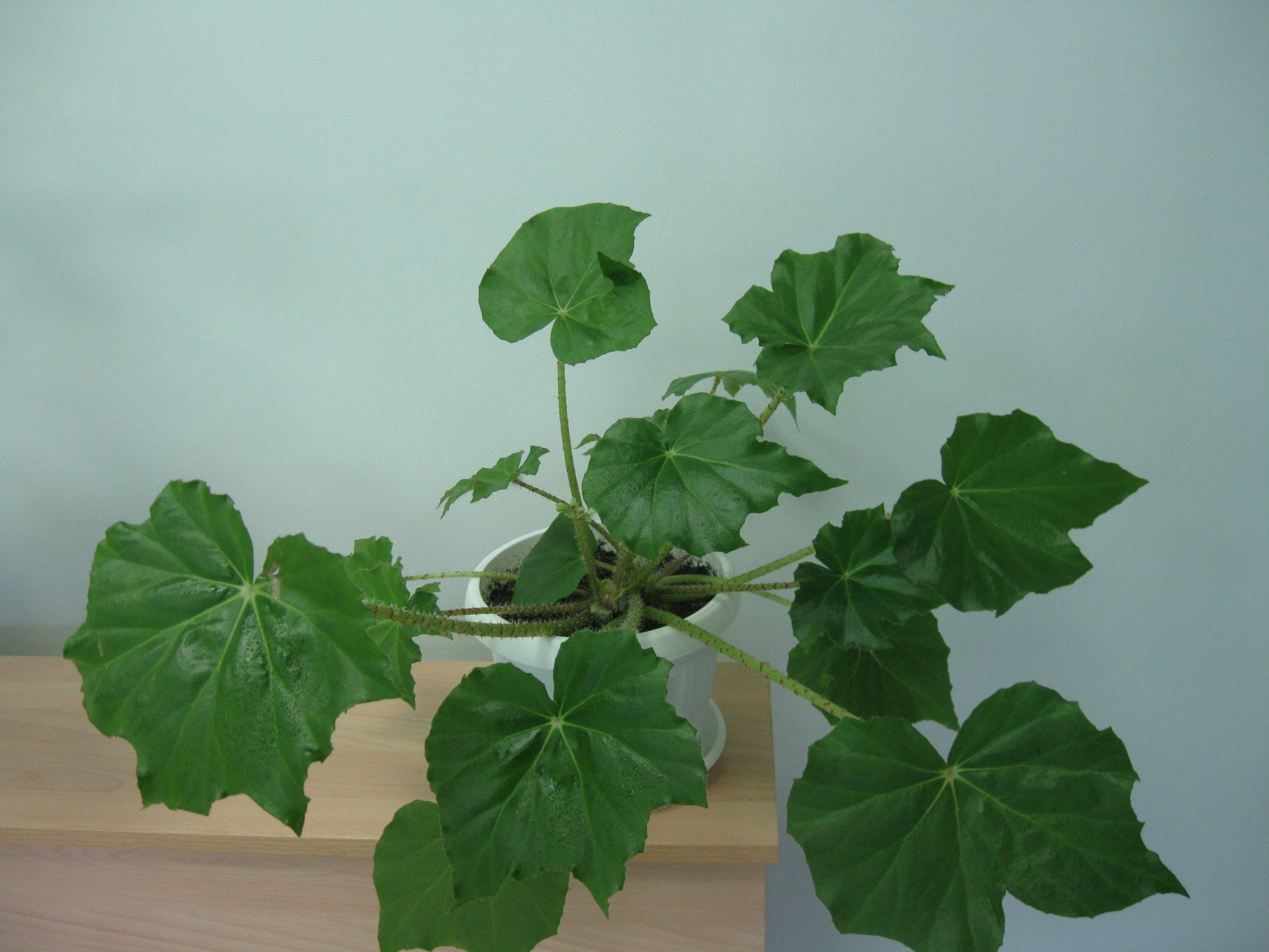 Бегония
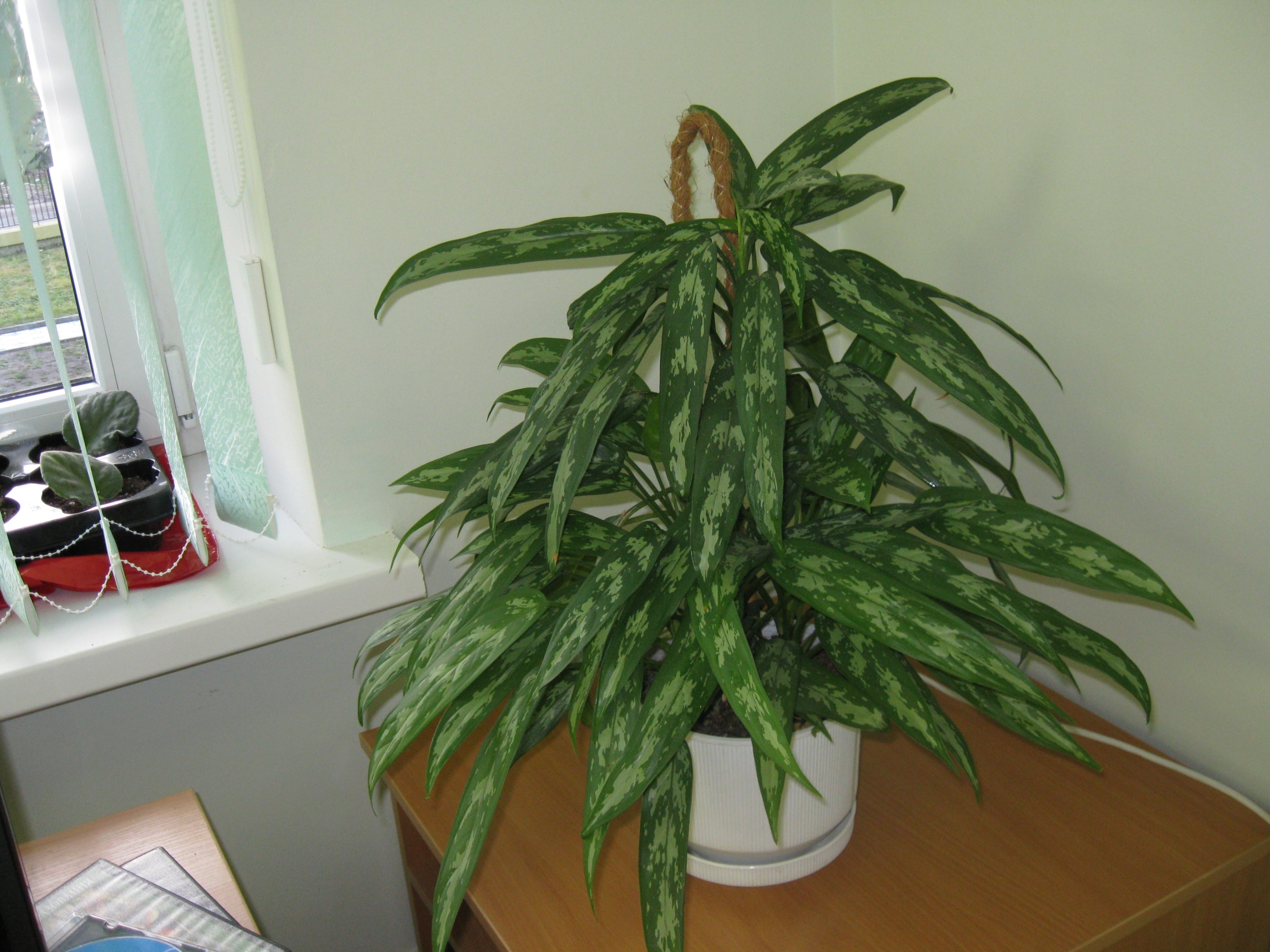 Бегония
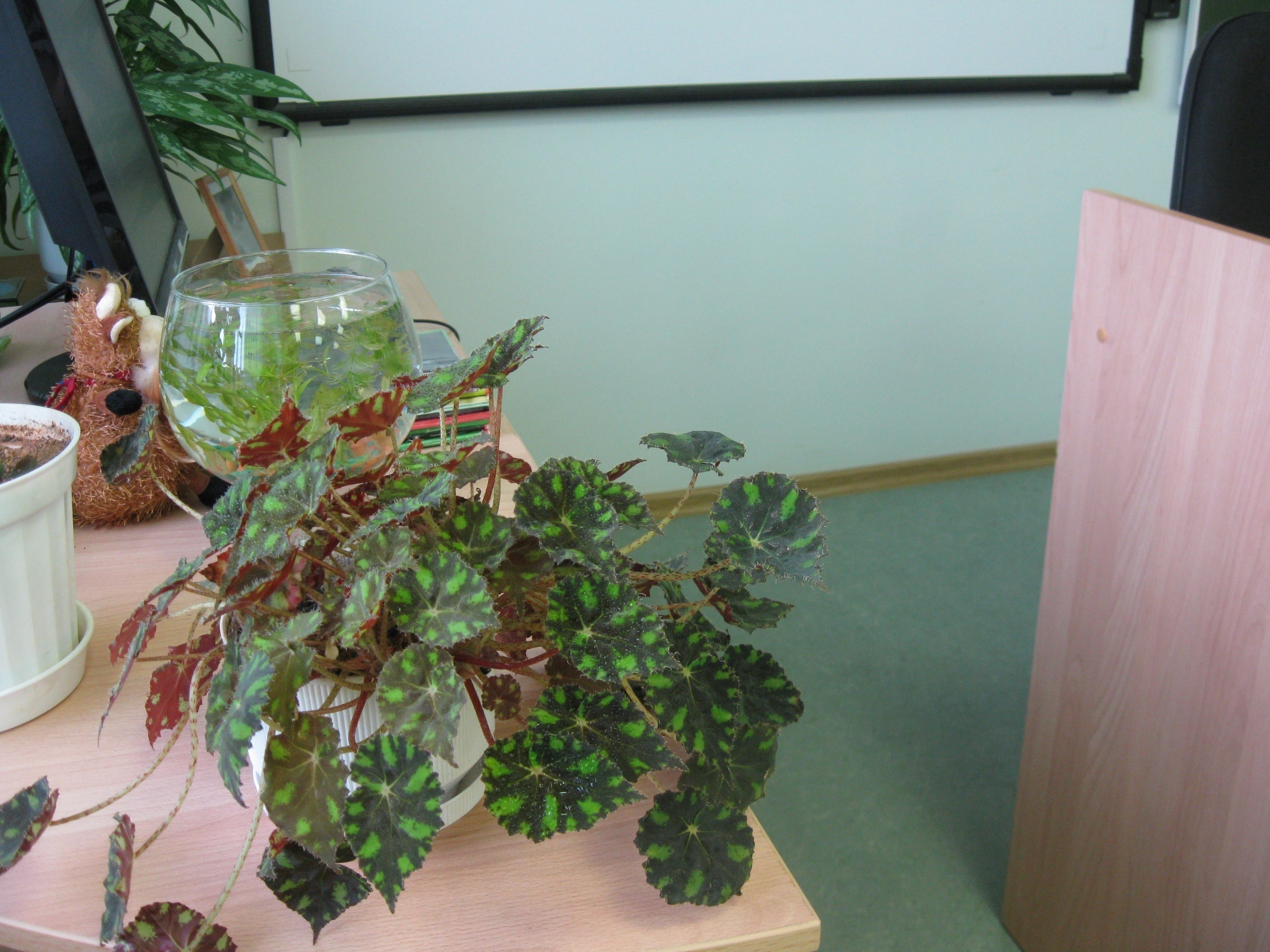 Бегония
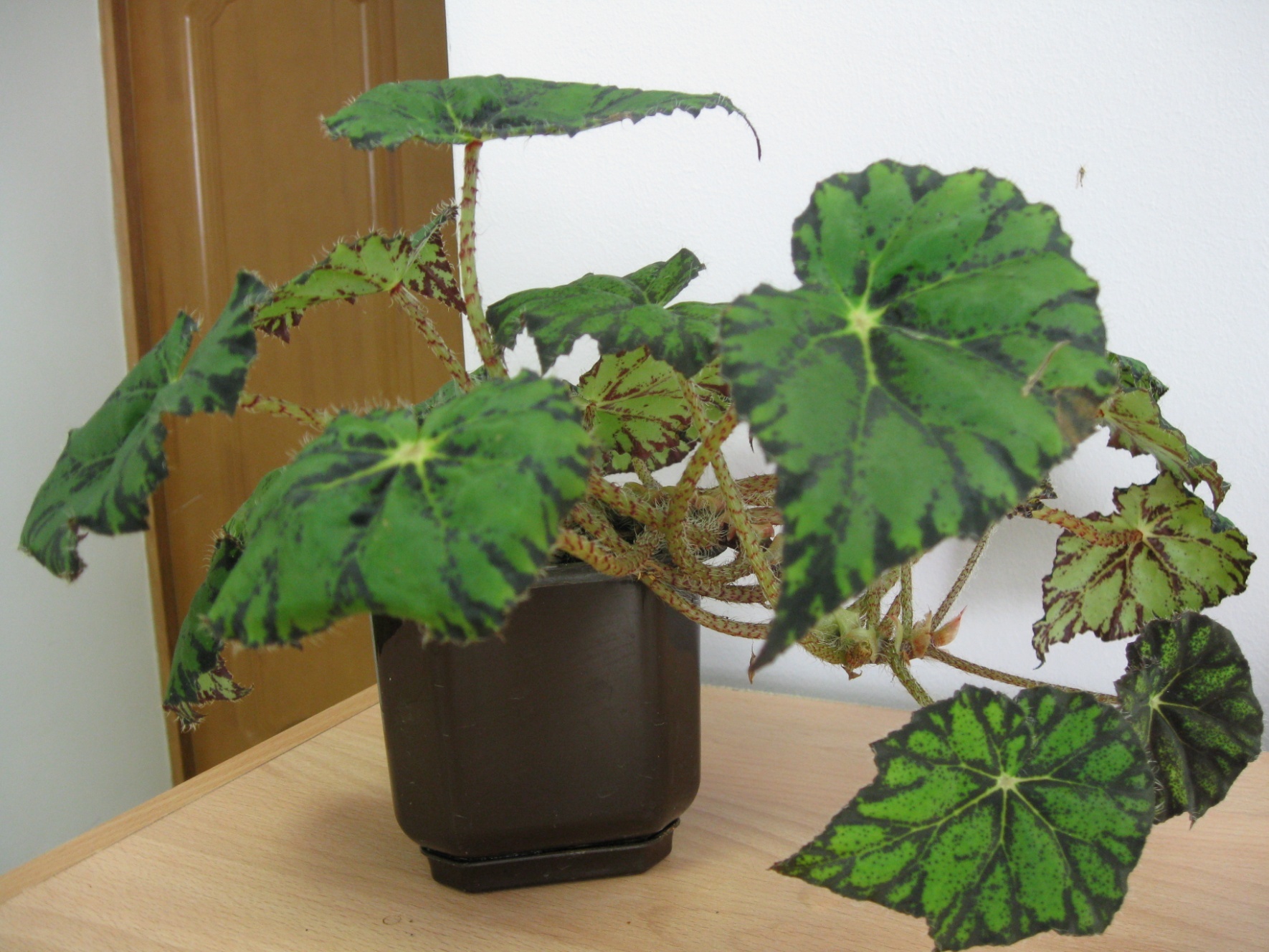 Бегония
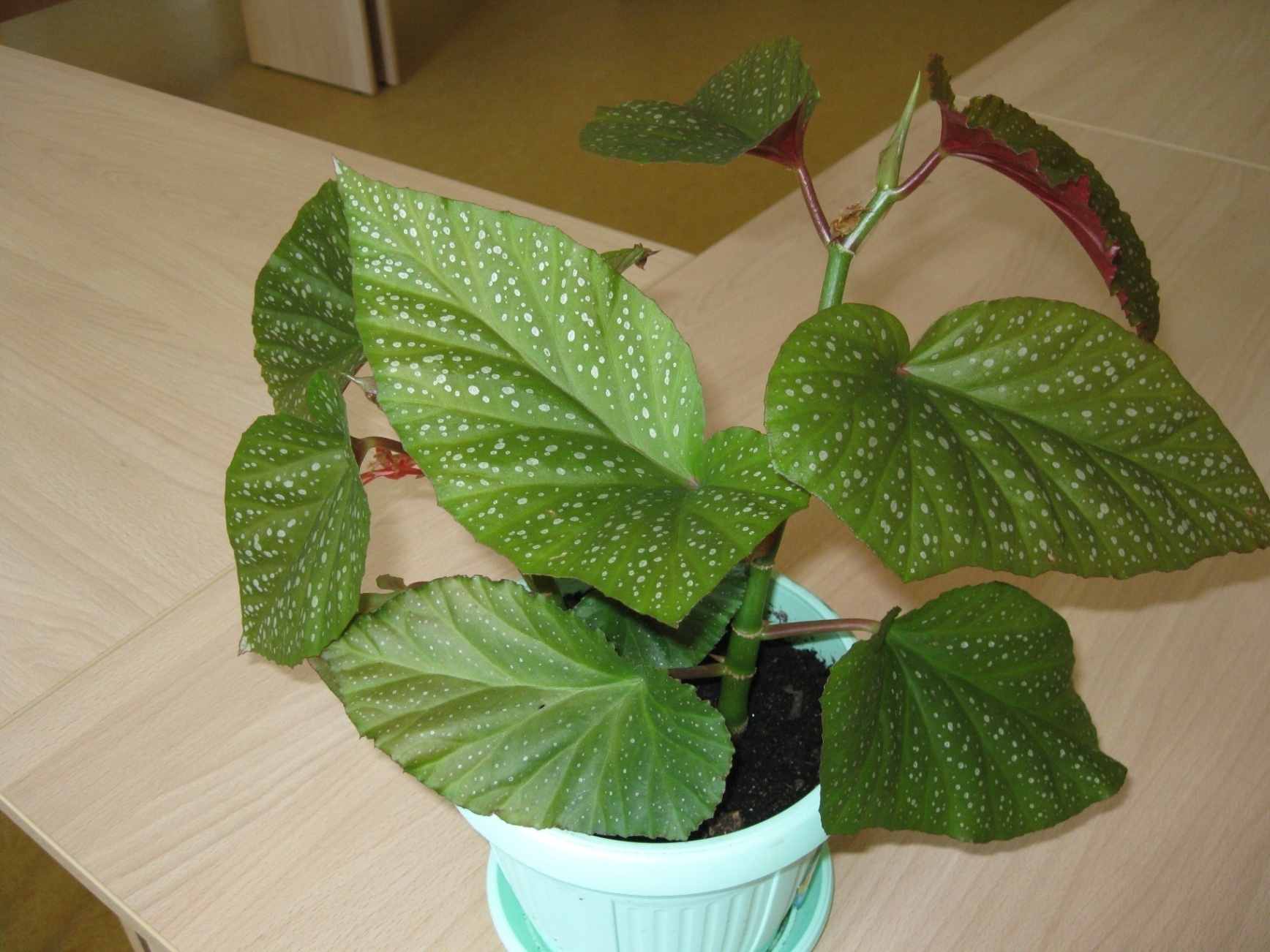 Бегония
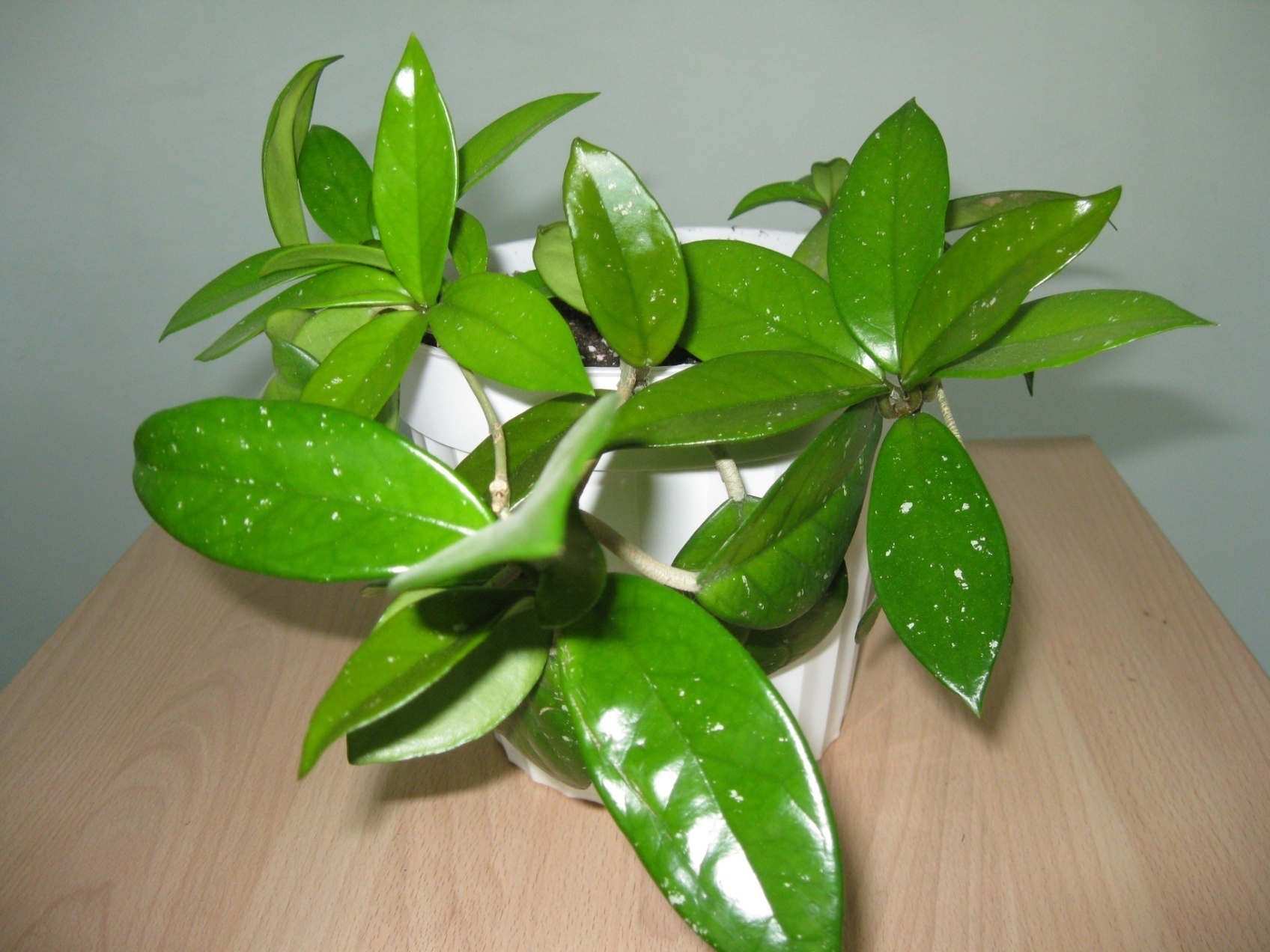 Восковой плющ
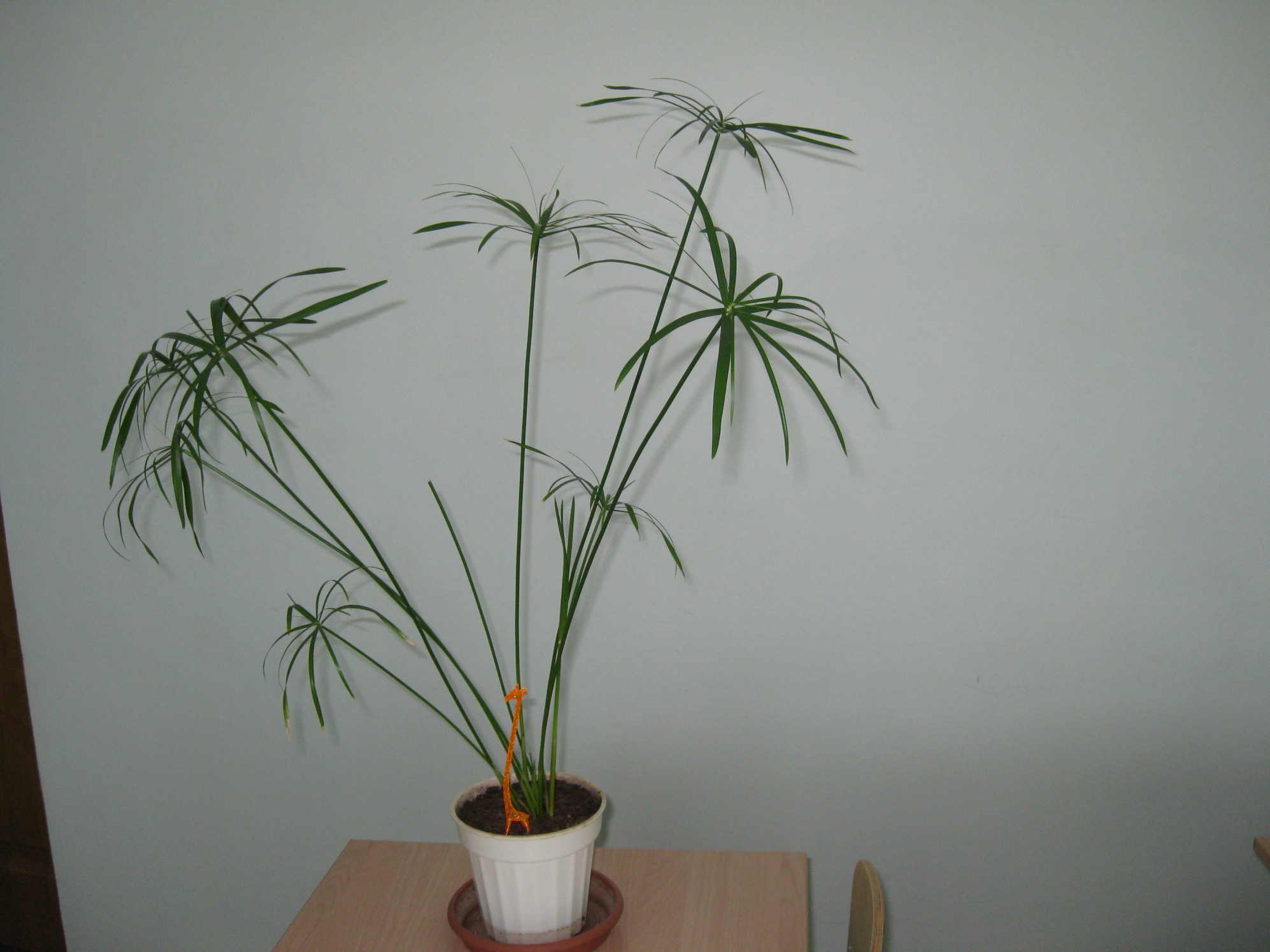 Циперус
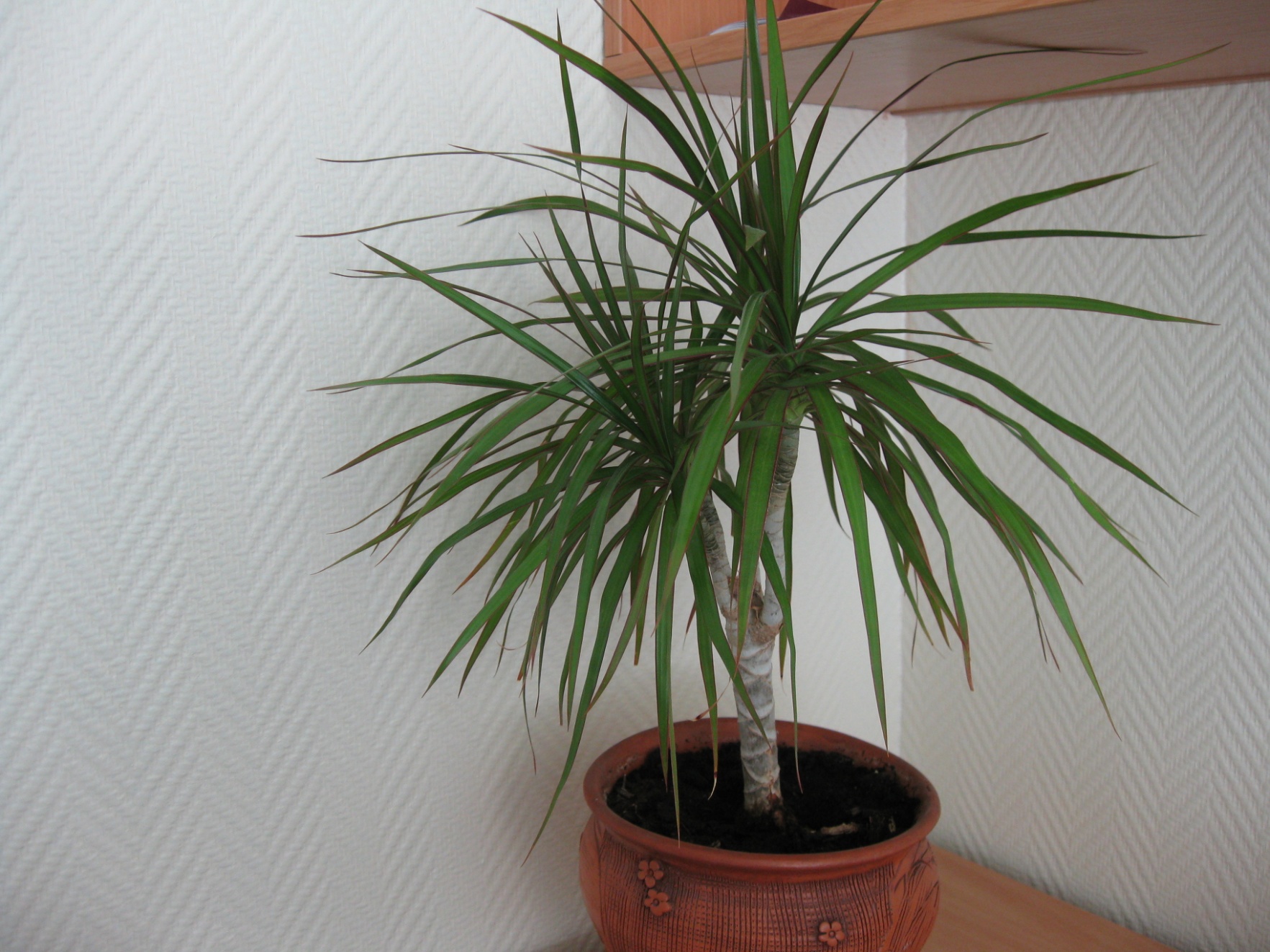 Драцена
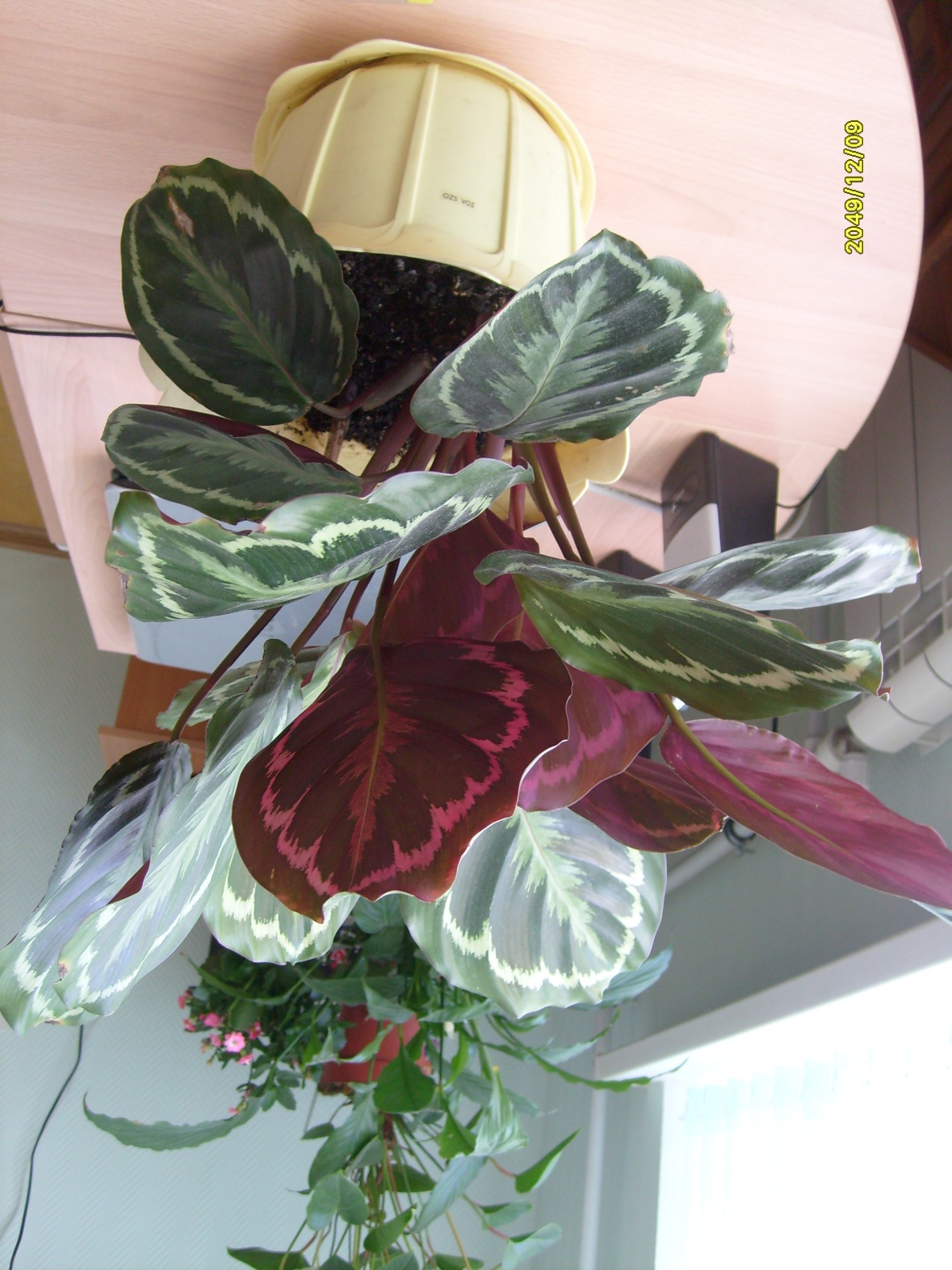 Калатея
или Маранта
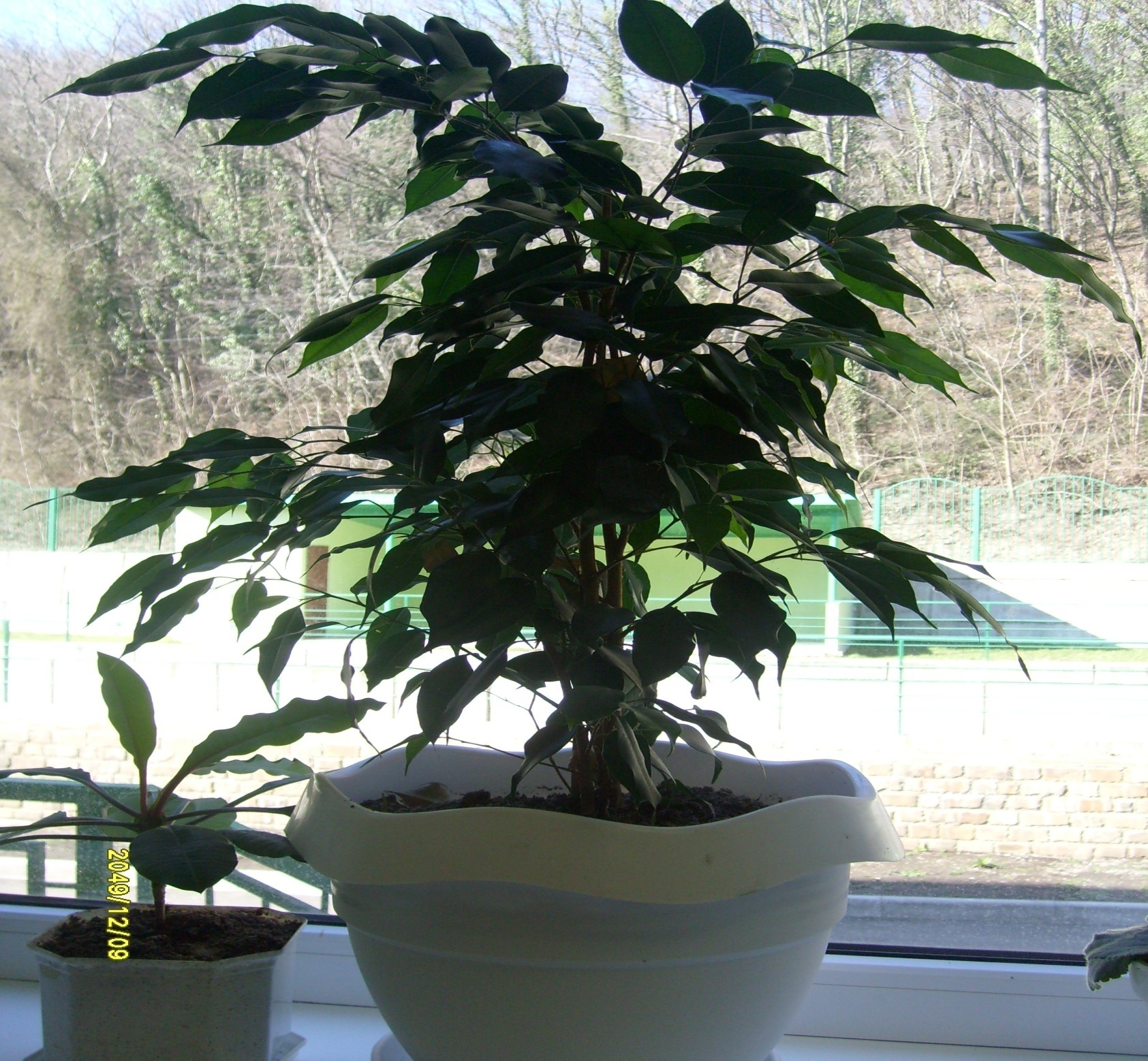 Фикус
Растения пустынь
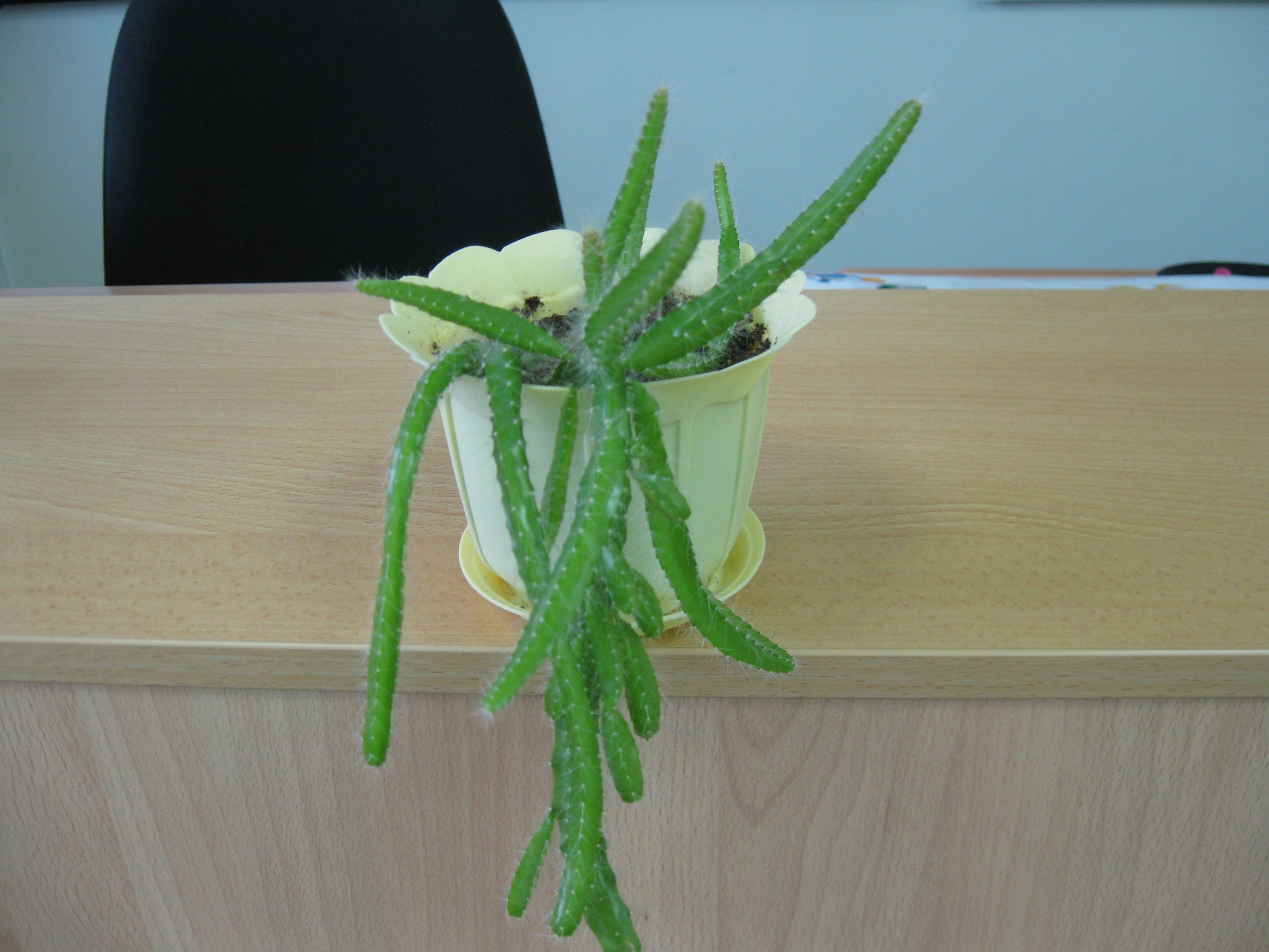 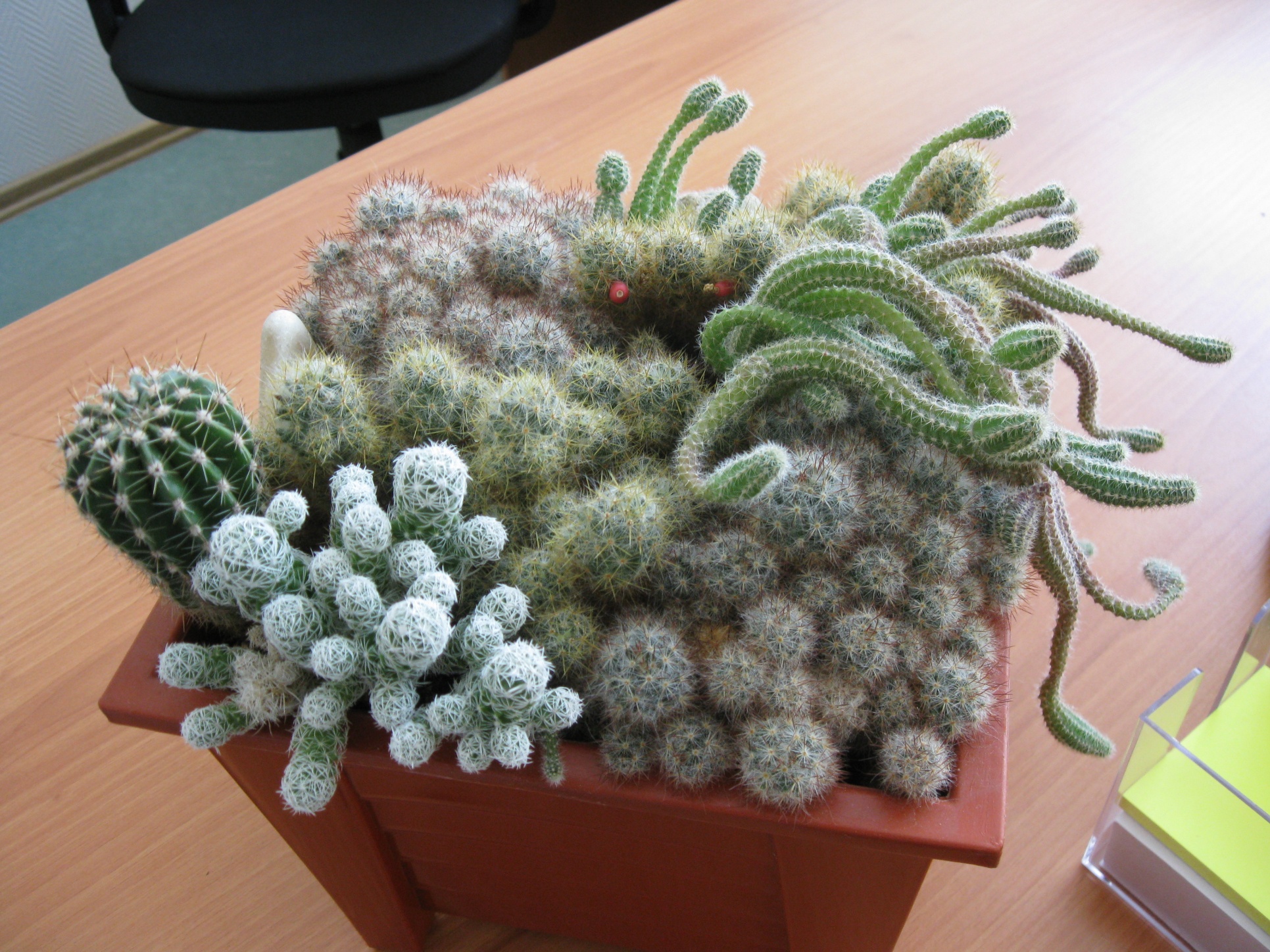 Кактусы
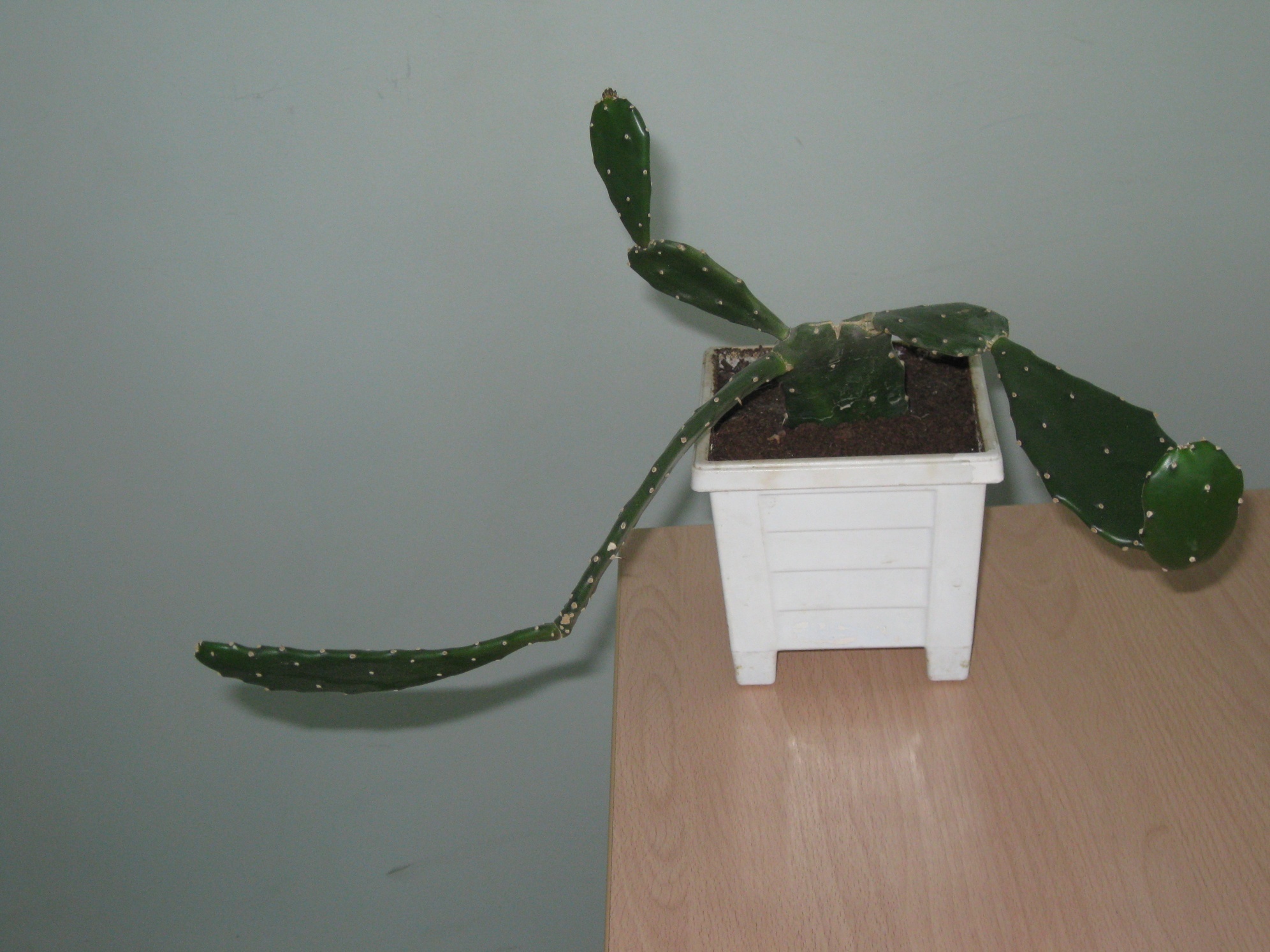 Опунция
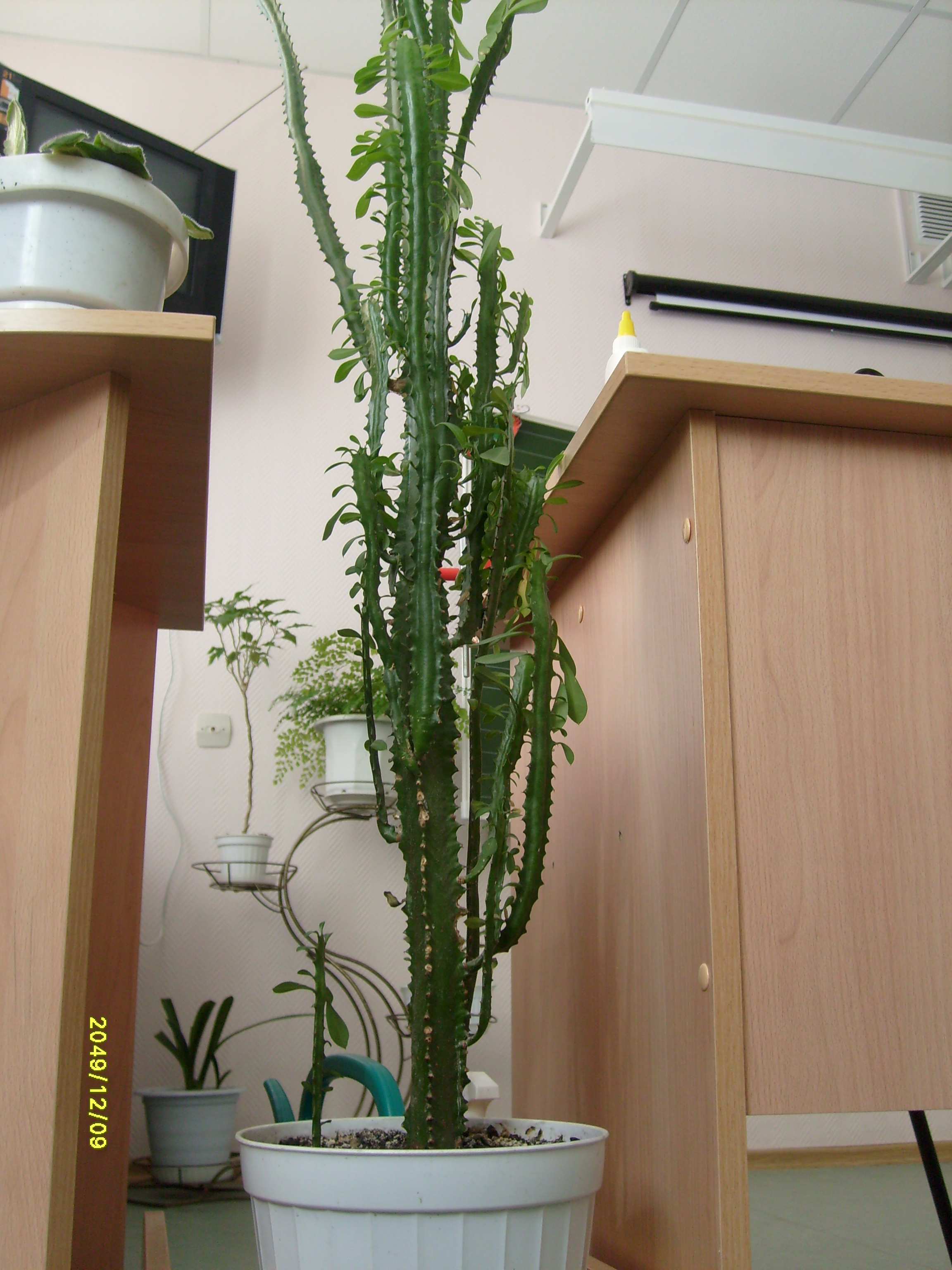 Молочай
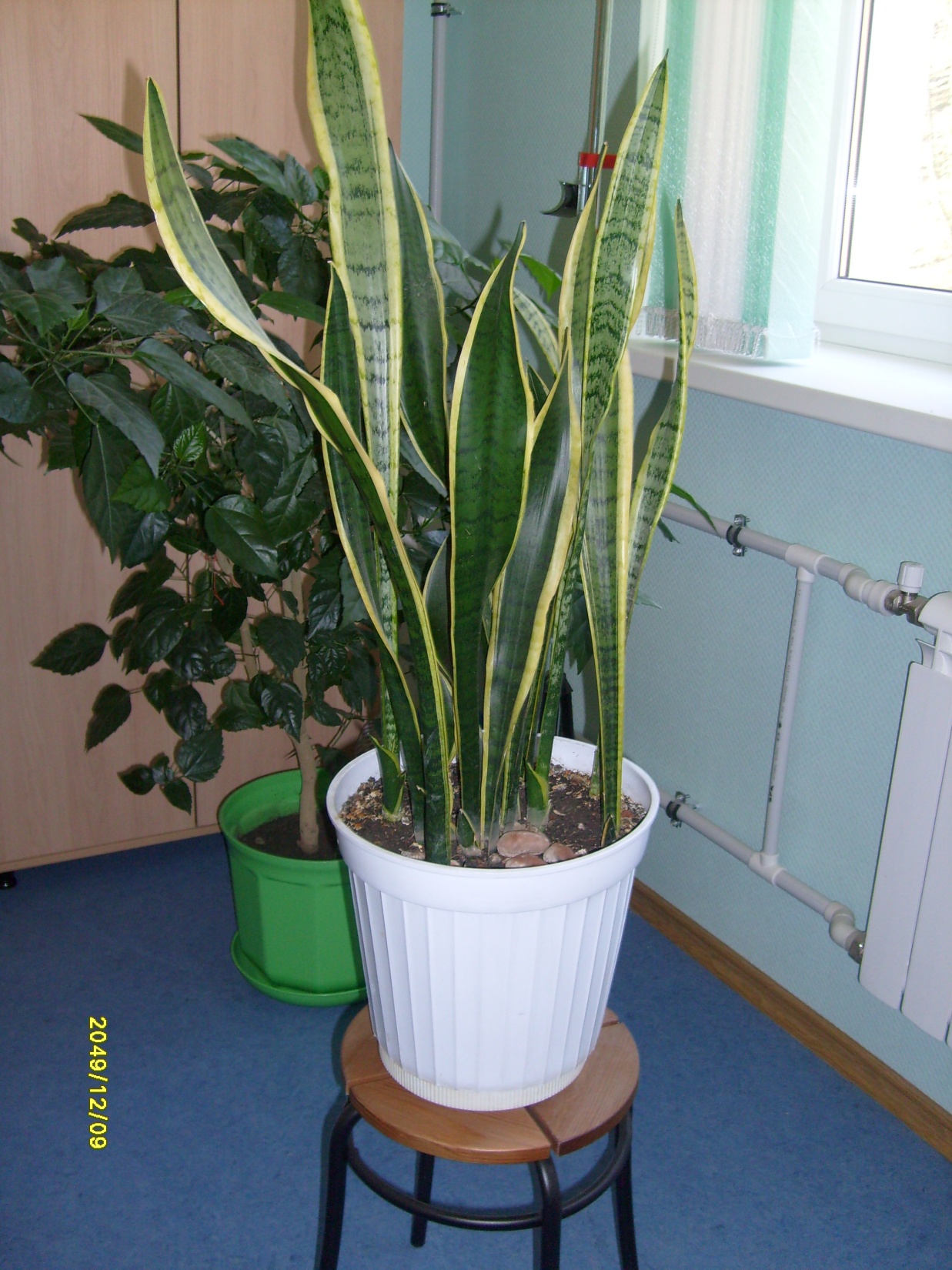 Сансевьера
Растения субтропиков
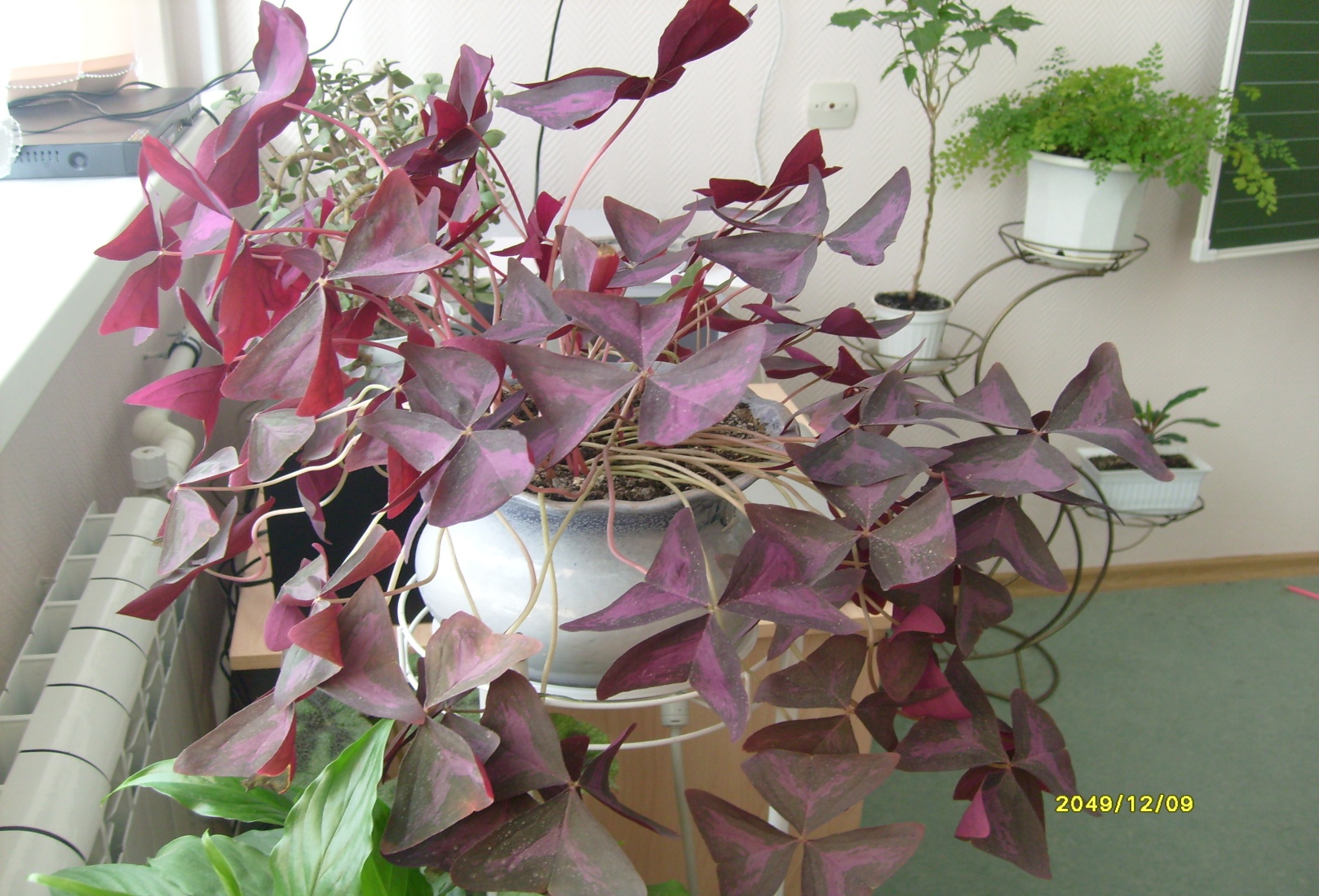 Кислица
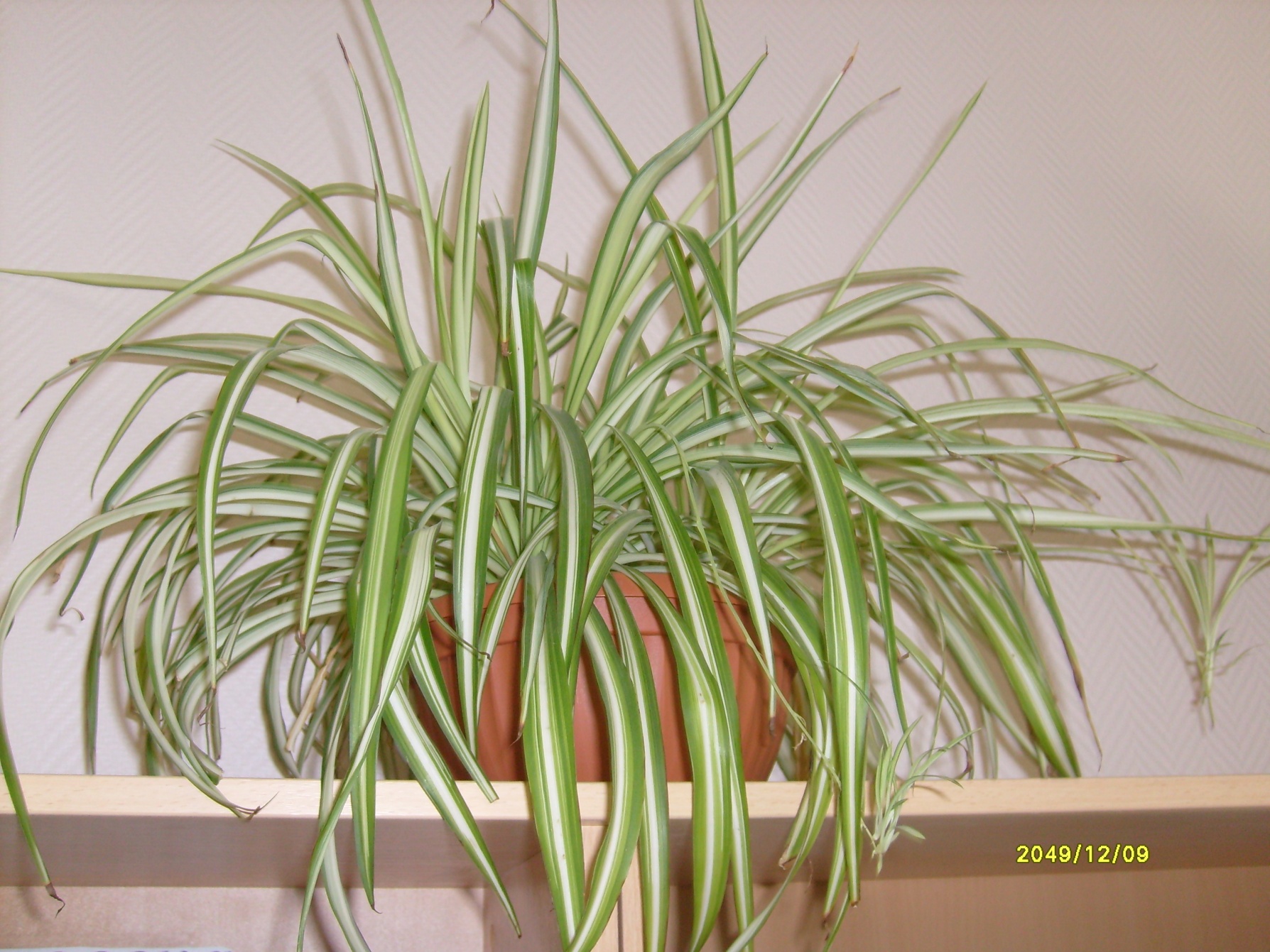 Хлорофитум
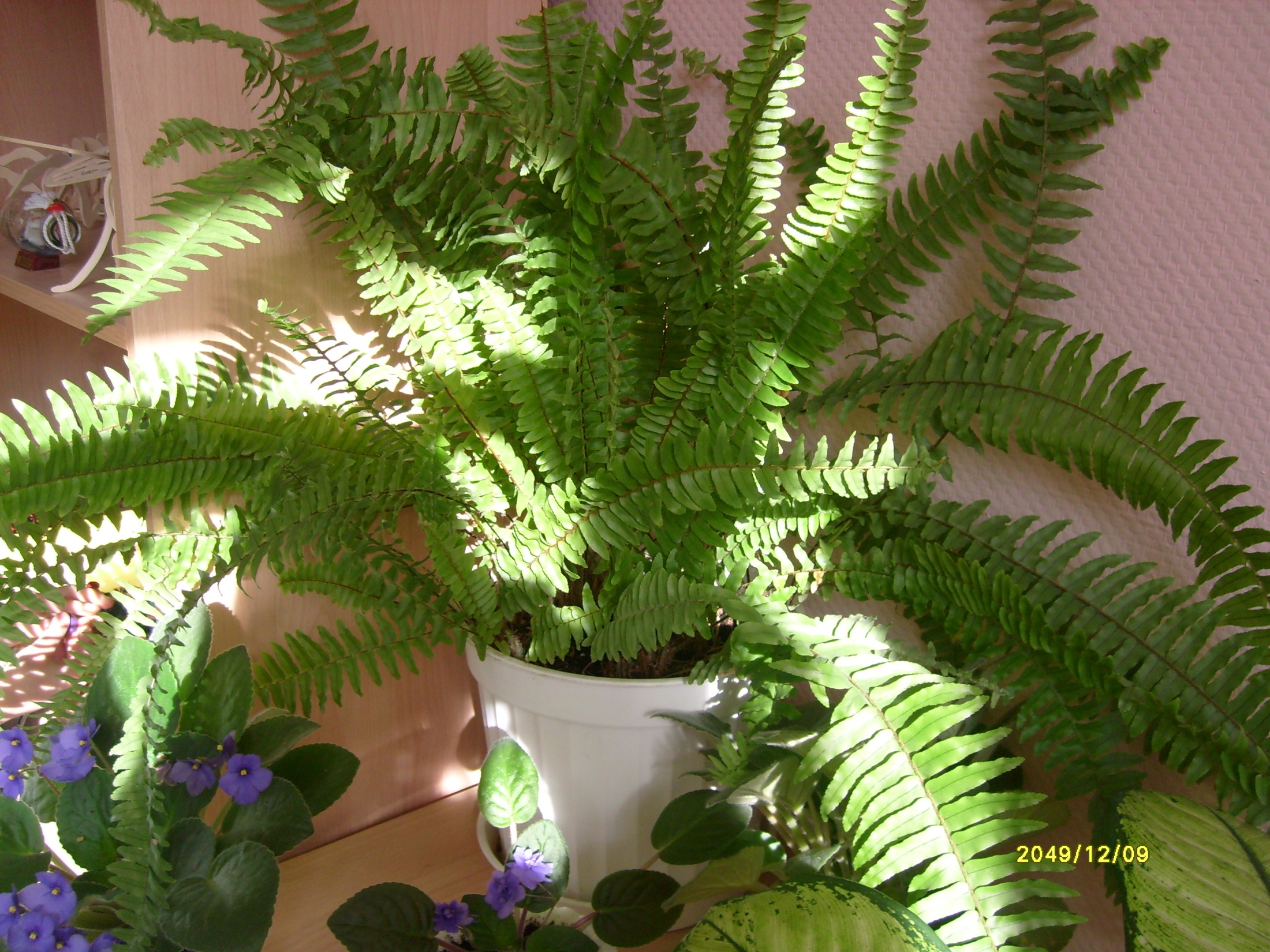 Папоротник
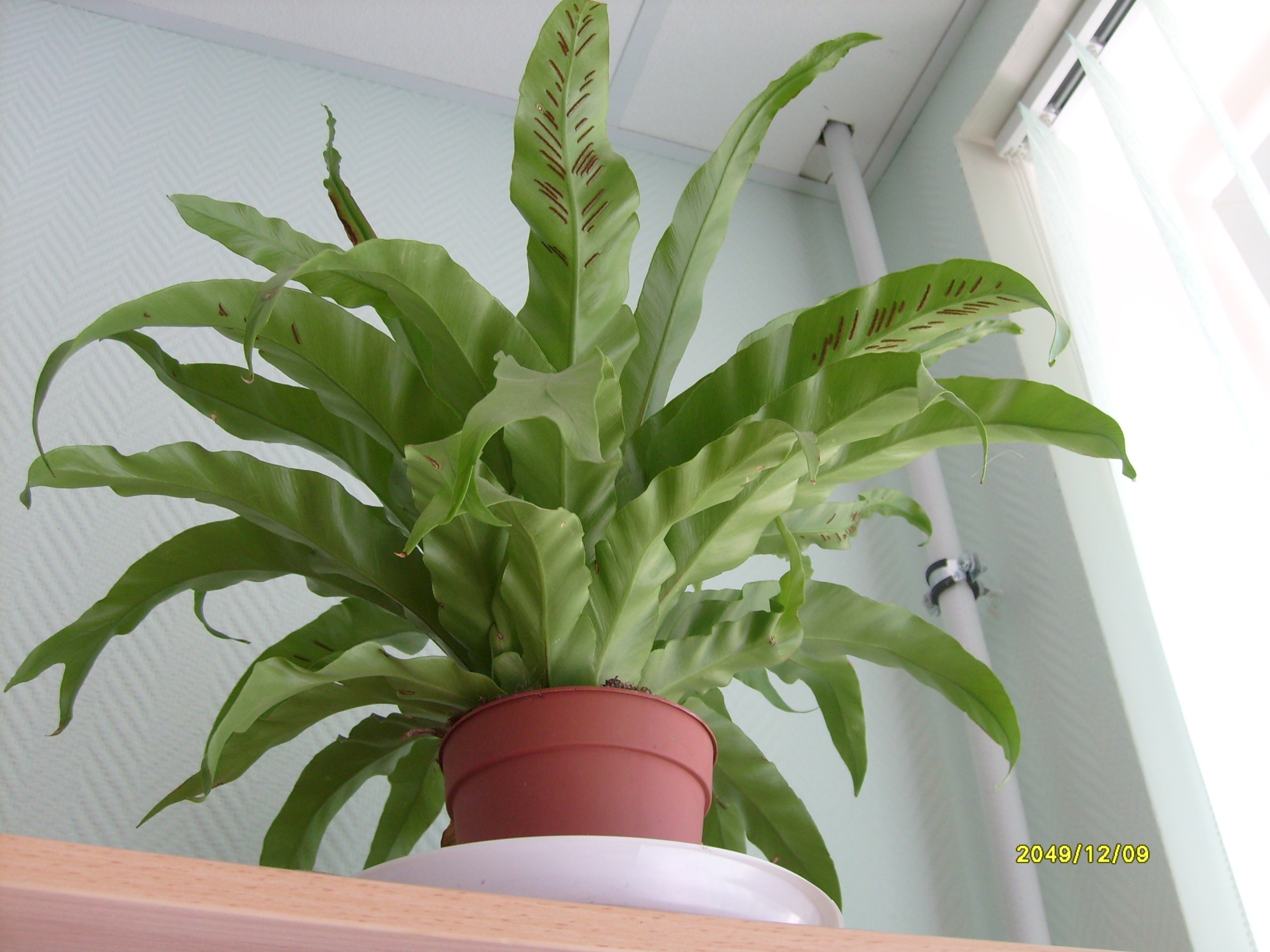 Папоротник
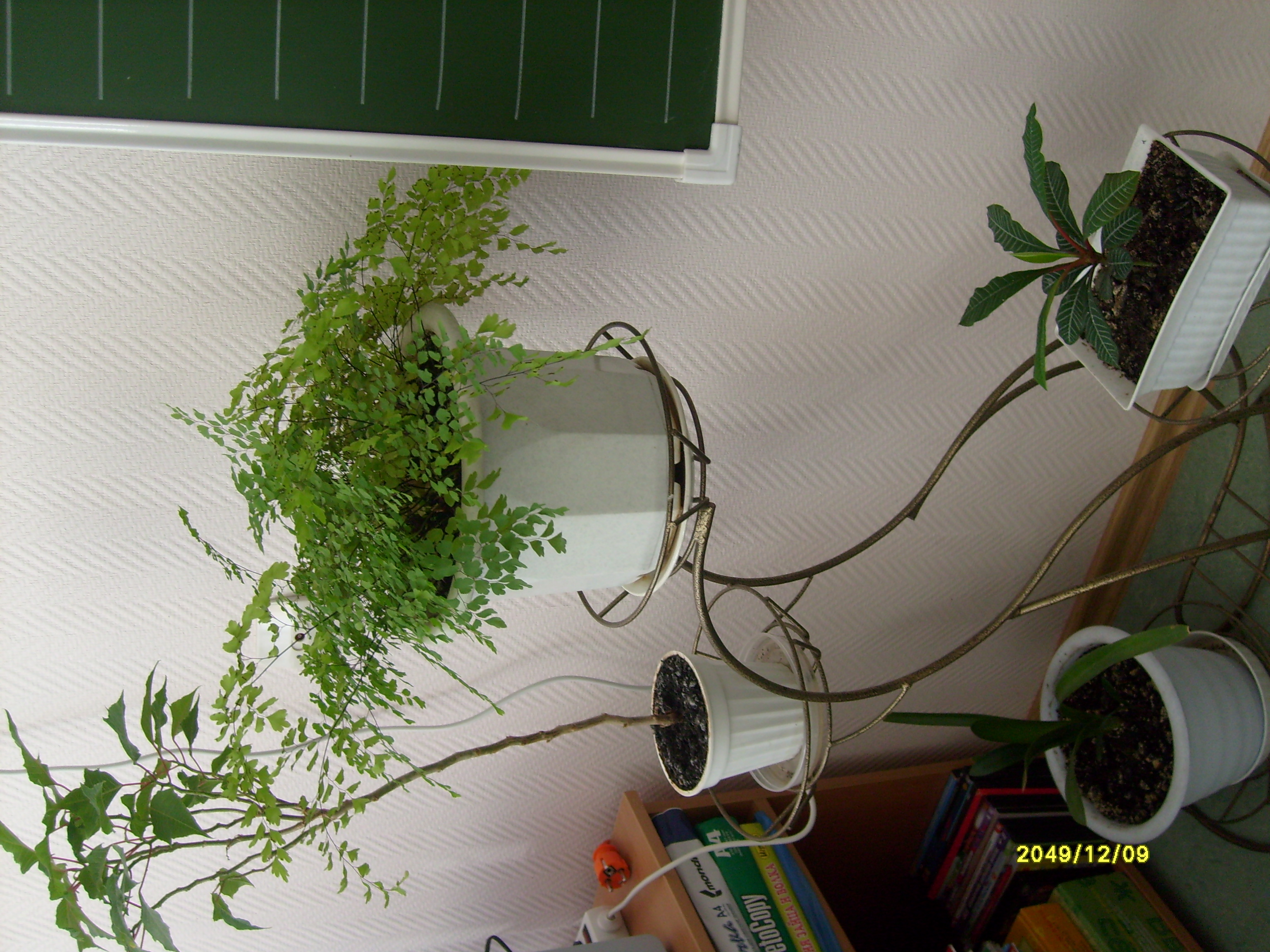 Папоротник
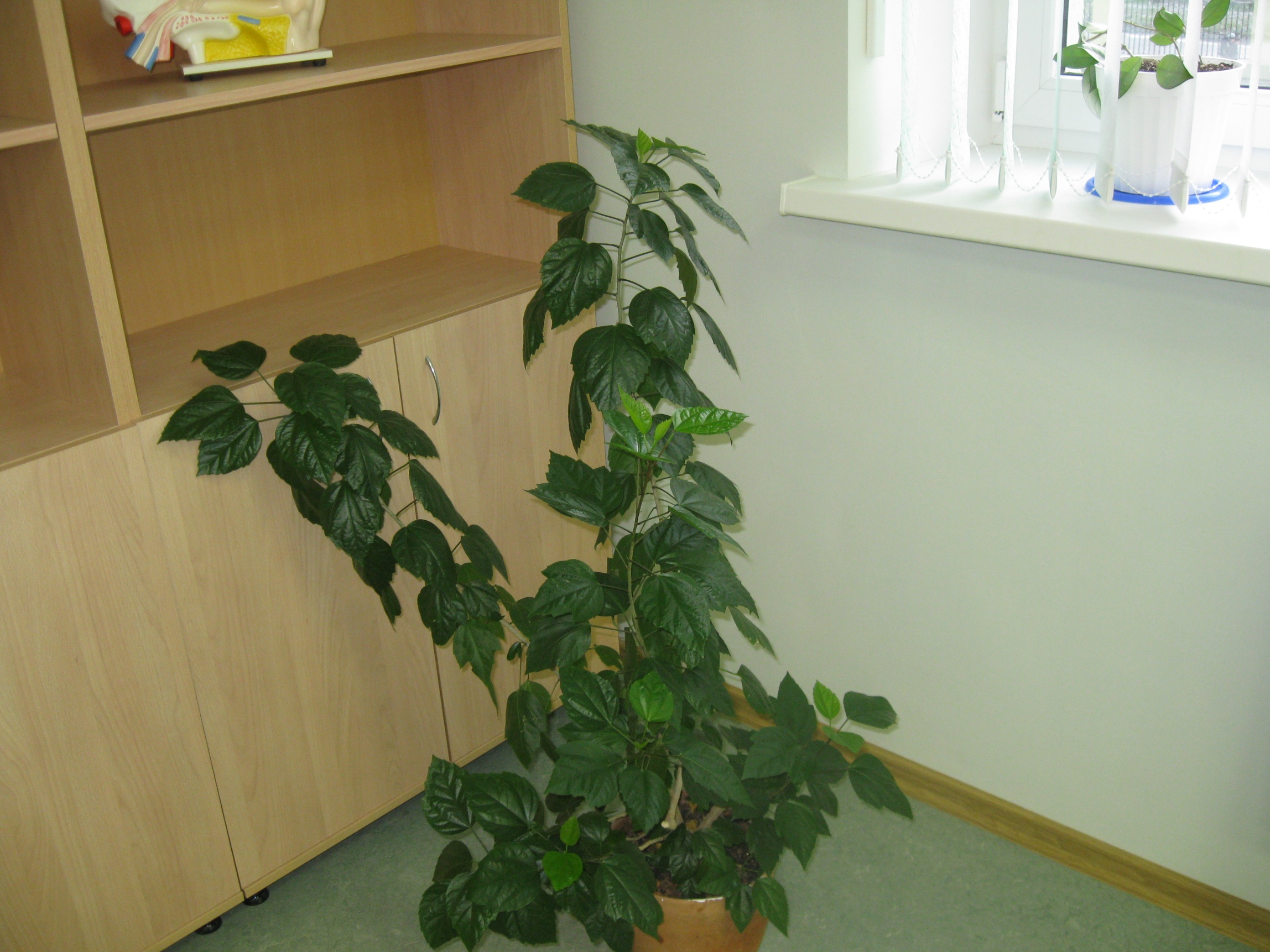 Гибискус
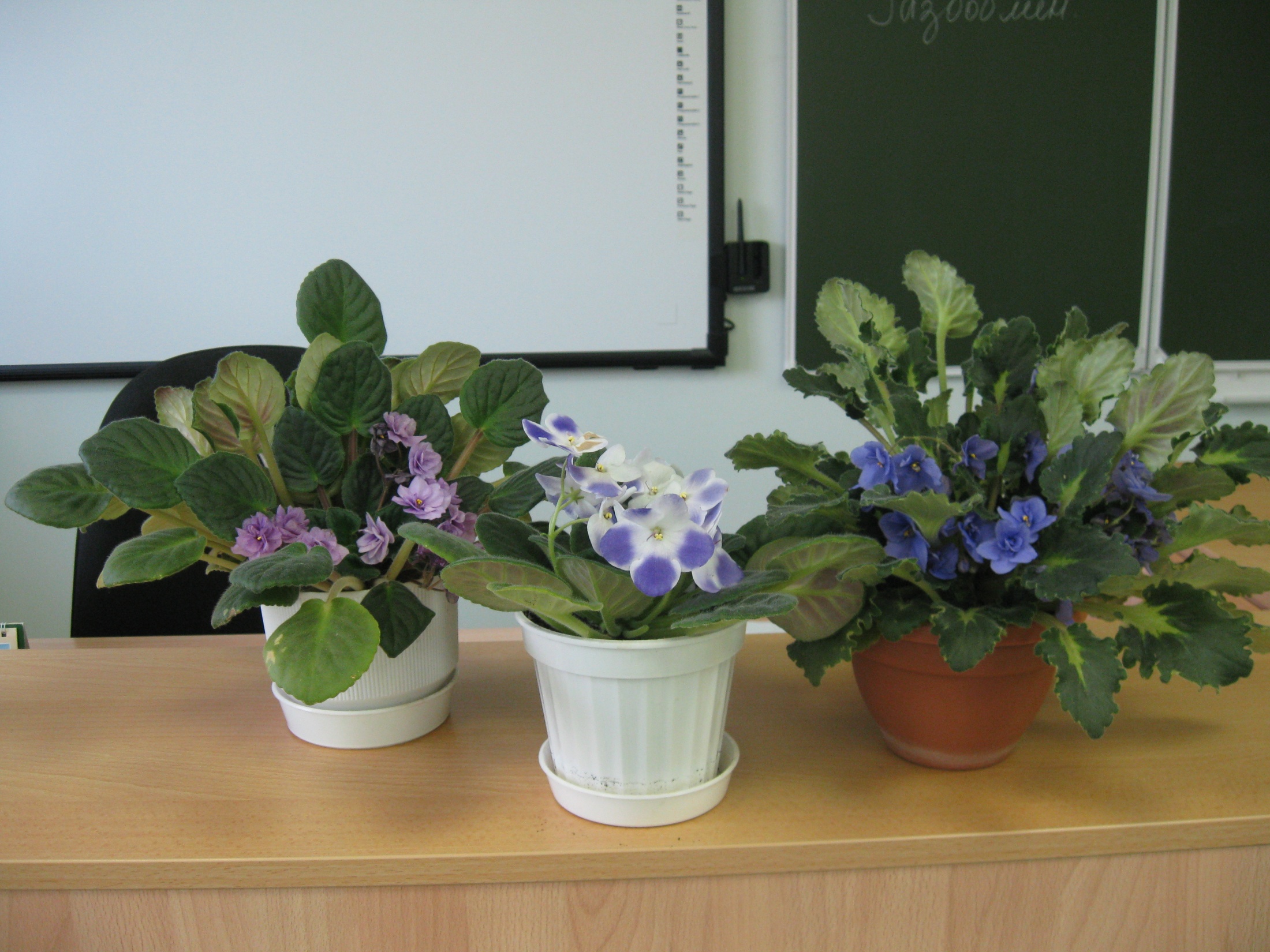 Узамбарская фиалка
Размножение комнатных растений:

1.Семенное (применяется редко).
2. Вегетативное.
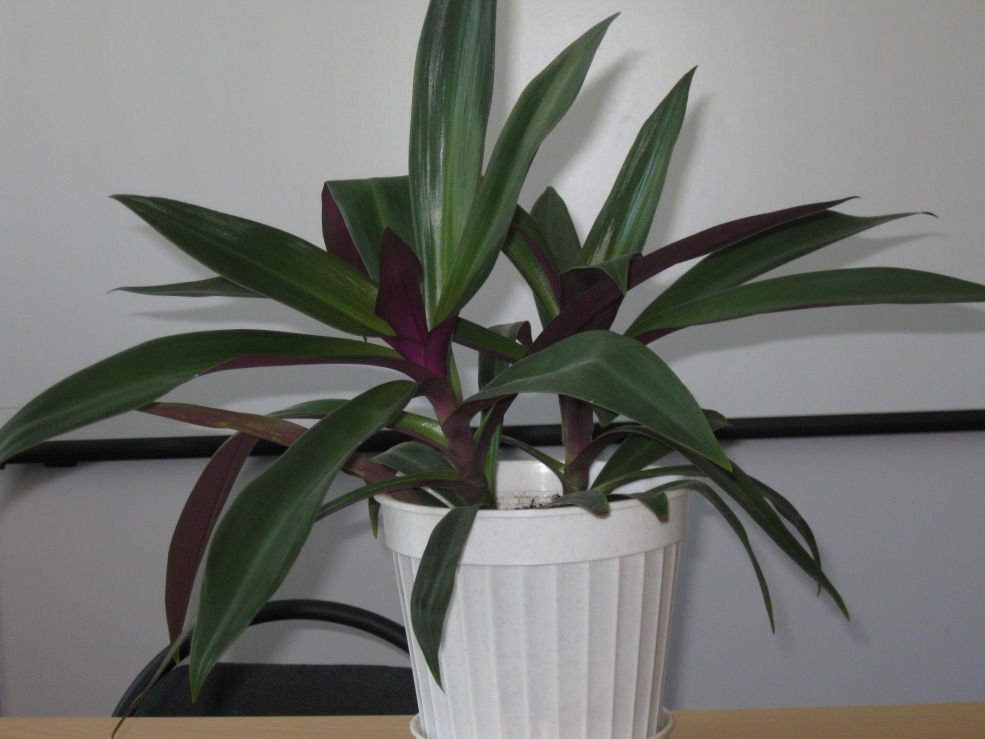 Вегетативное размножение – это размножение с помощью вегетативных органов:  корней, стеблей и листьев.
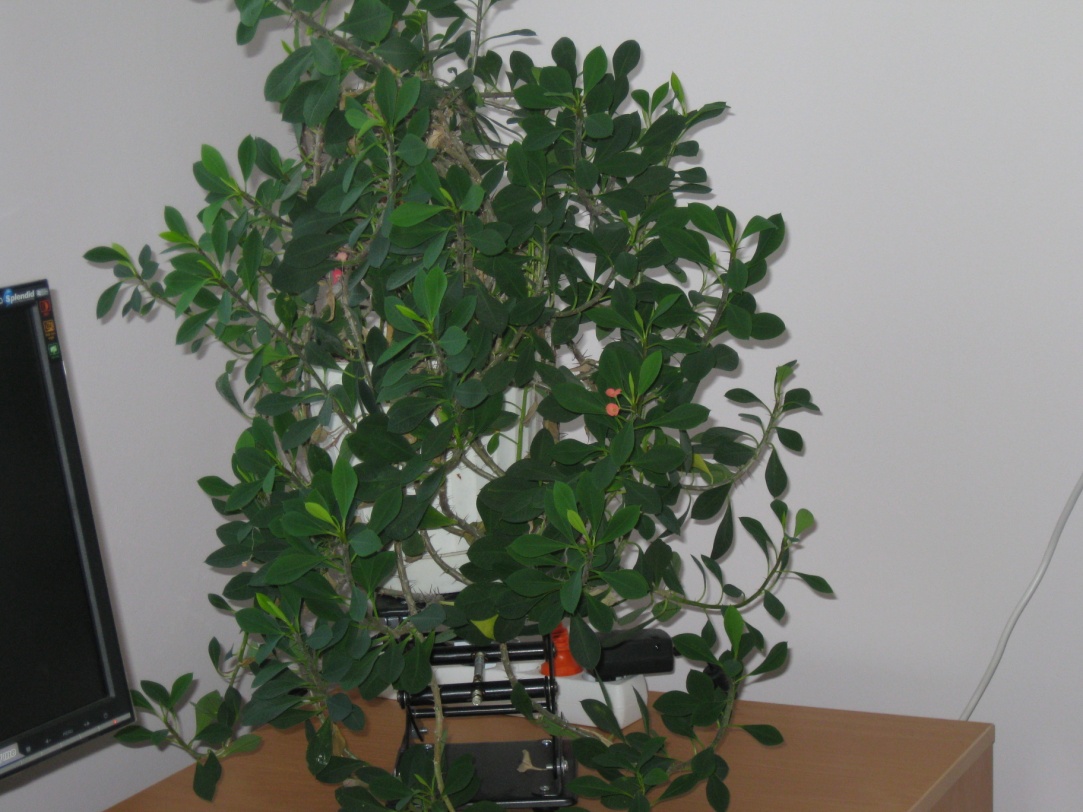 Размножение отпрысками:
Отпрысками  размножаются: каллу, куркулиго, кливию, алоэ, драцену, сансевиеру.
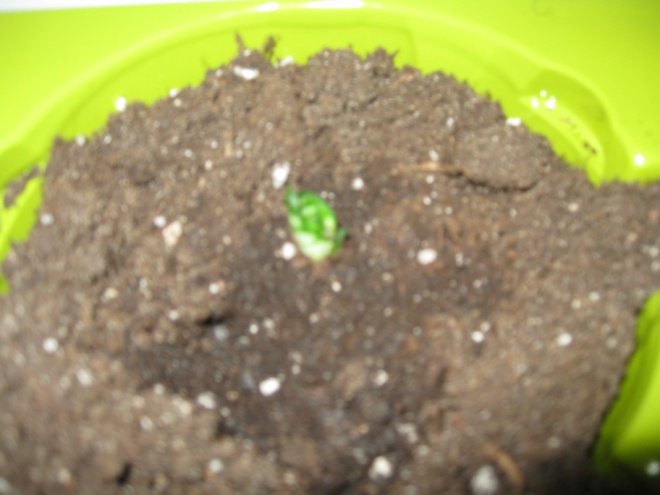 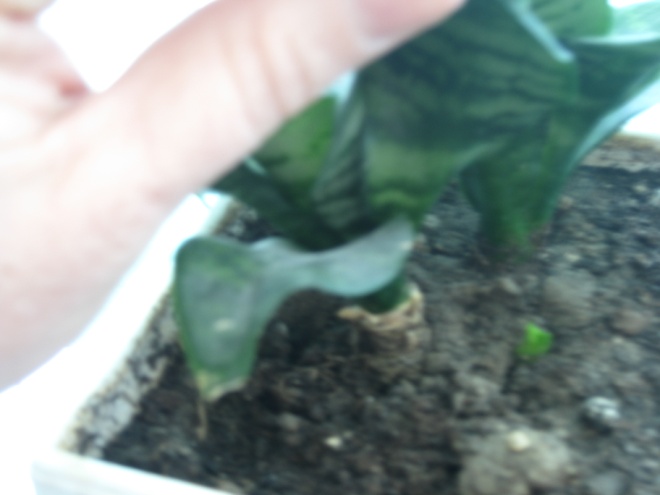 Размножение усами.
Усами размножают: камнеломку и хлорофитум.
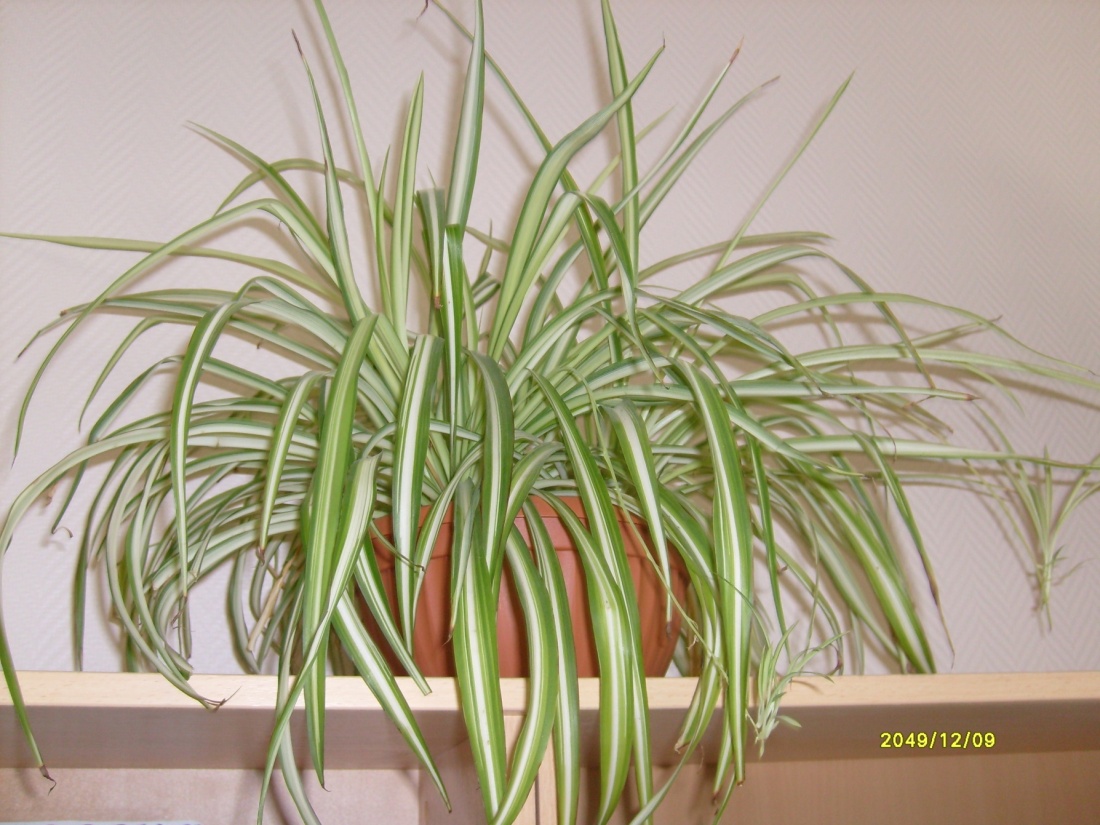 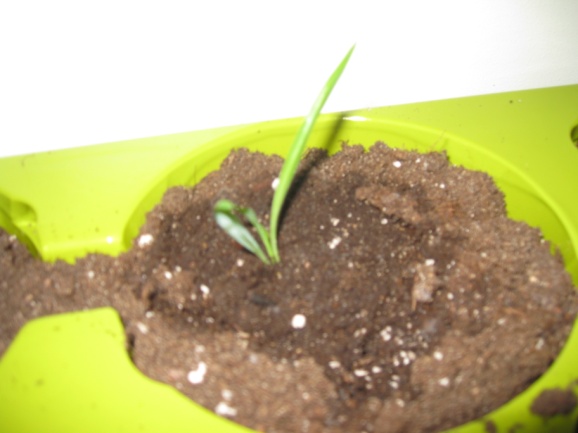 Размножение черенками.
Черенками размножают: фикус, бегонии, циссус, бальзамин, пеларгонию, жасмин, инжир, плющ и  т.д.
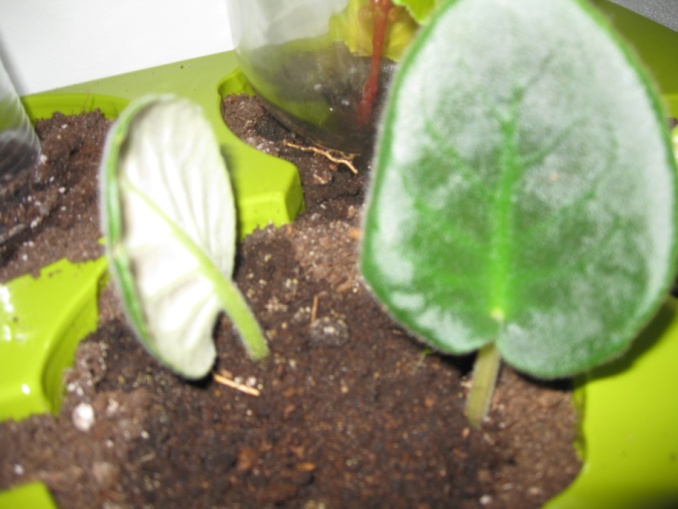 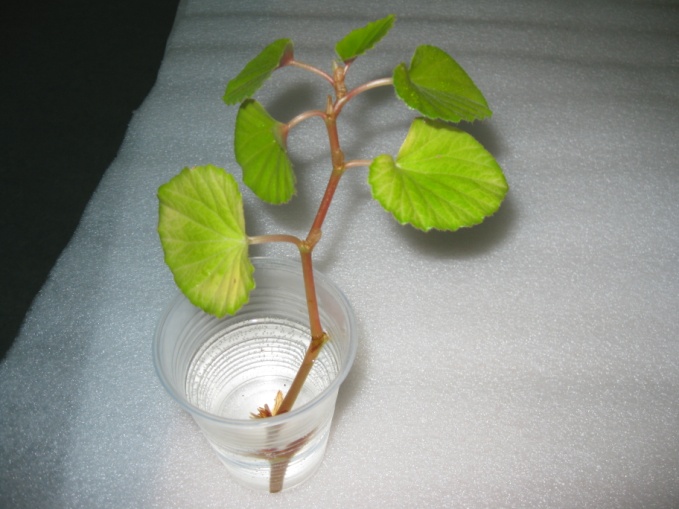 Размножение луковицами.
Луковицами размножаются: амариллис, кринум, гемантус, зефирантес.
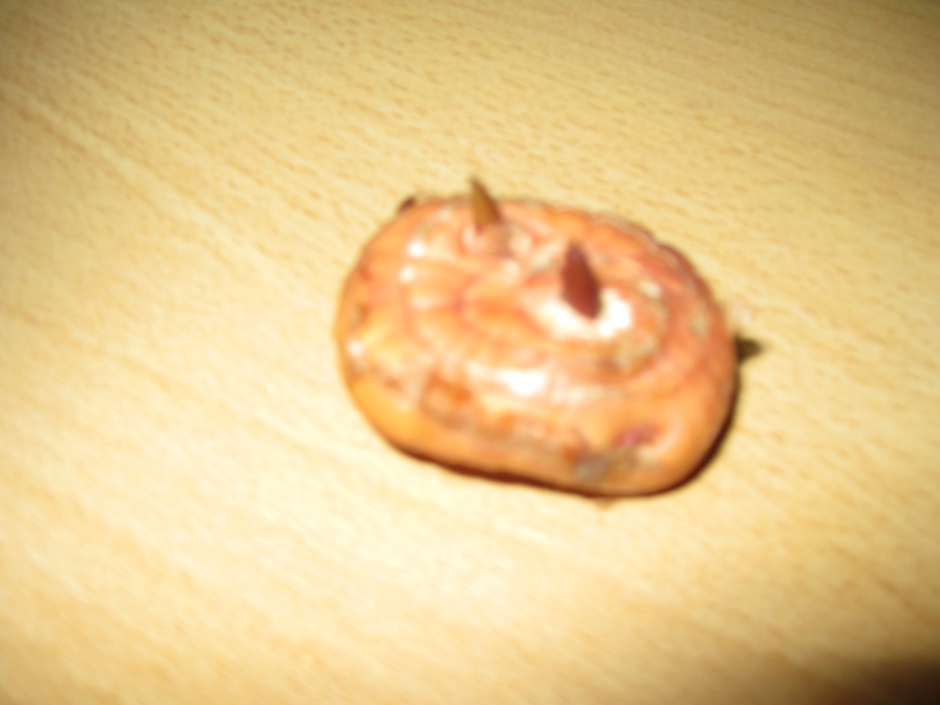 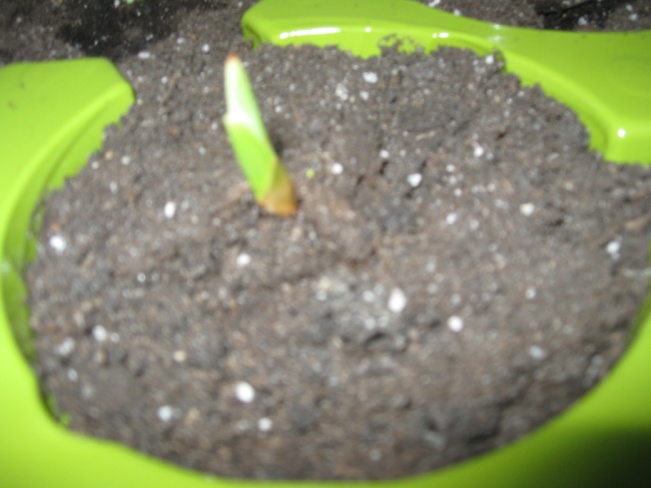 Опыт 1.
Вывод: процесс укоренения быстрее идёт в почве, т.к там содержатся питательные вещества.
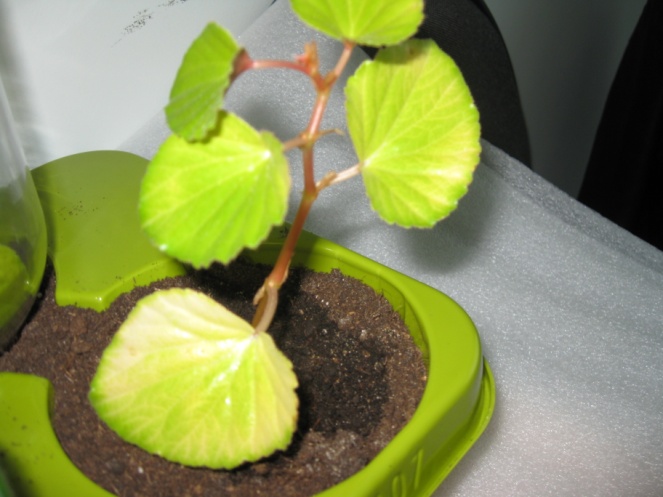 Опыт 2.
Вывод: влажность ускоряет процесс корнеобразования.
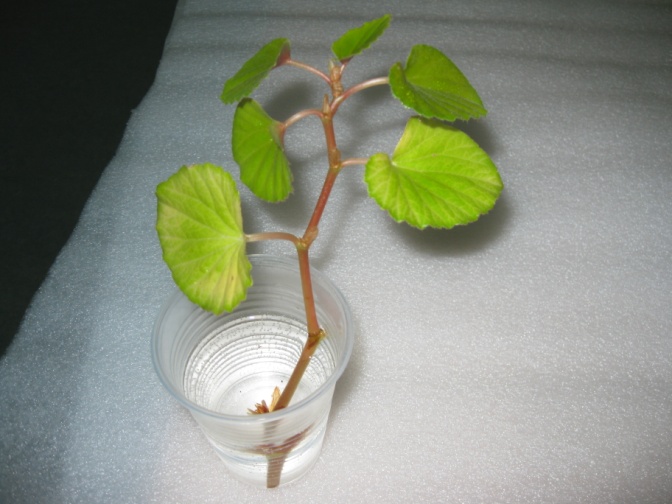 Опыт 3.
Вывод: ауксин ускоряет укоренение листовых черенков, молодые растения появляются раньше. Он и более сильные.
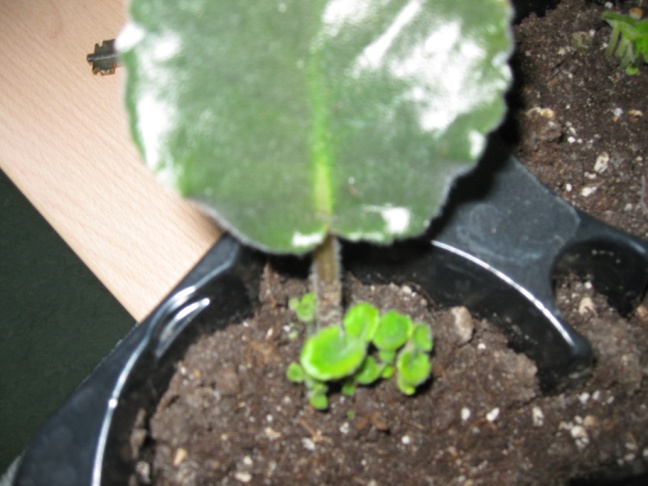 Конец.
Спасибо за внимание.